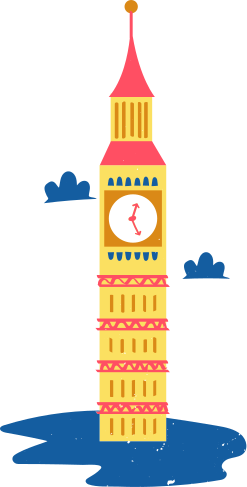 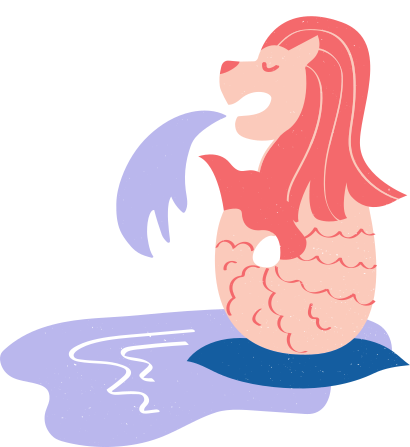 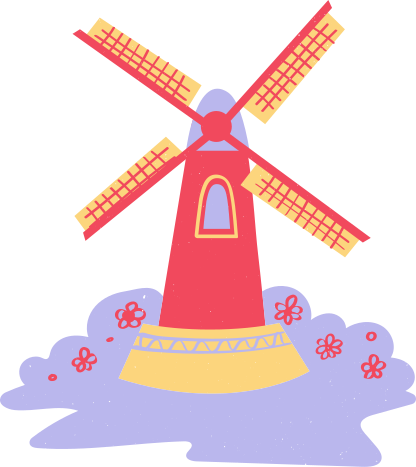 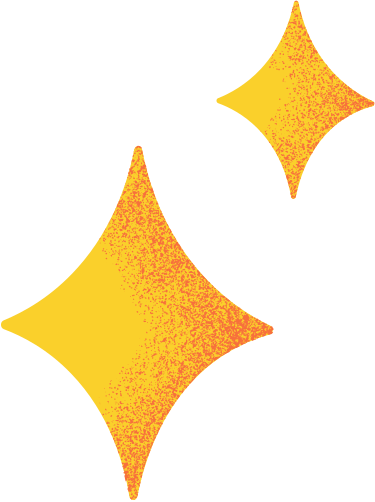 Cities of 
the World
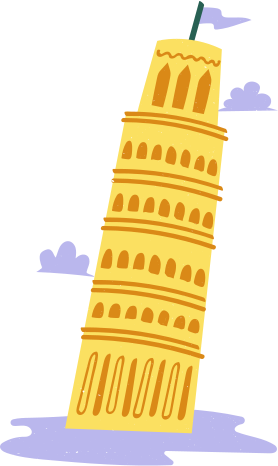 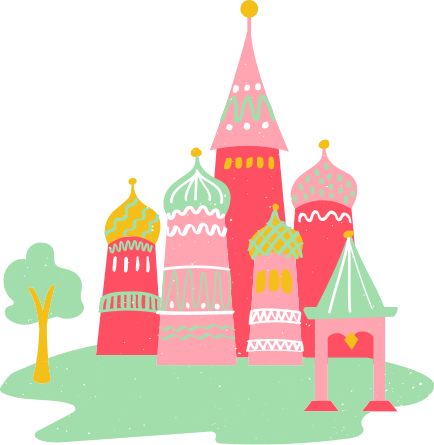 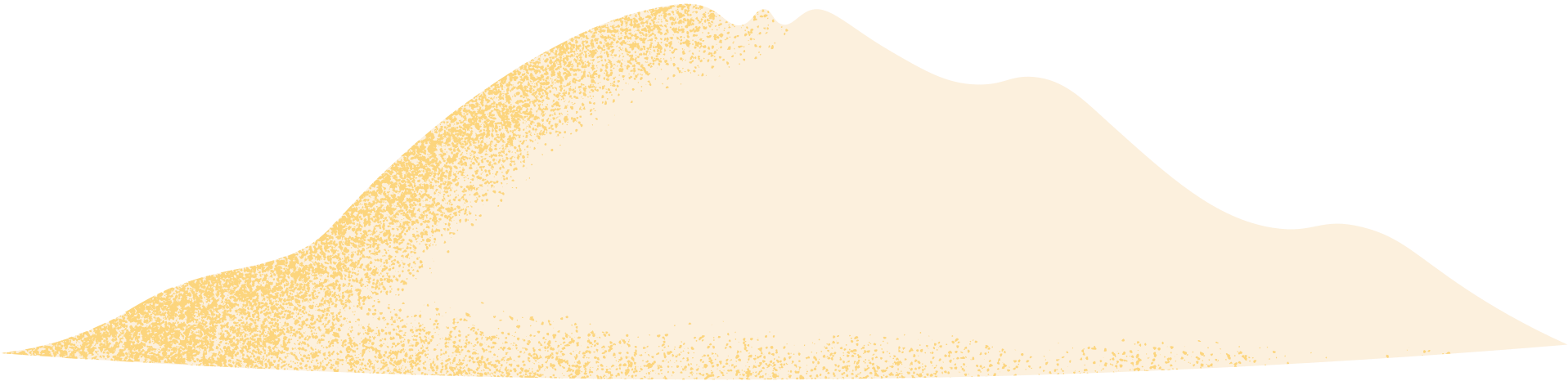 Lesson
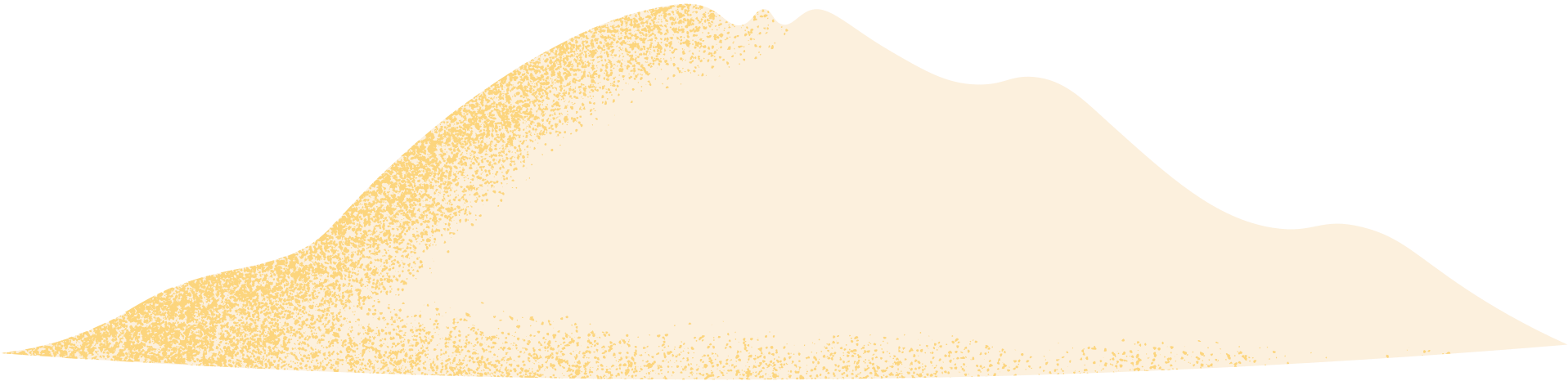 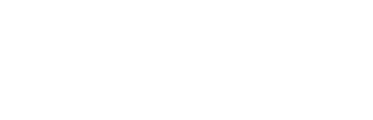 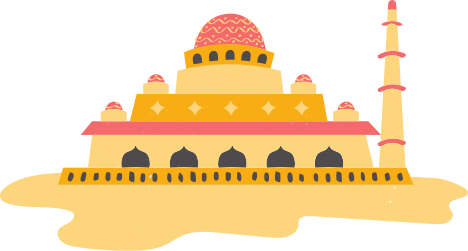 How to Use This Presentation
Google Slides
PowerPoint
Canva
Click on the "Google Slides" button below this presentation preview. 
Click on "Make a copy."
Start editing your presentation.
You need to sign in to your Google account.
Click on the "PowerPoint" button below this presentation preview. 
Start editing your presentation.
Download and install the fonts used in this presentation as listed on the next page.
Click on the "Canva" button under this presentation preview. 
Start editing your presentation.
You need to sign in to your Canva account.
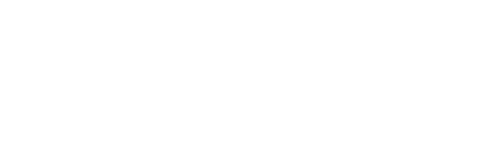 Add an Agenda Page
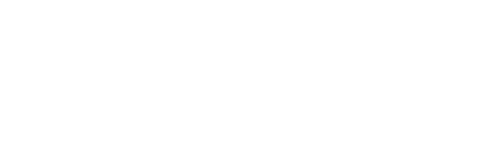 Write an agenda here.
Write an agenda here.
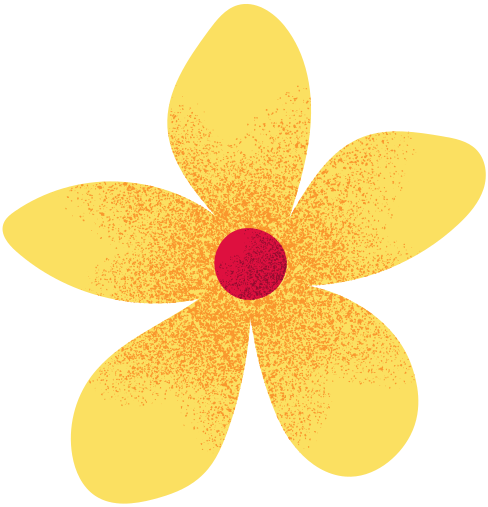 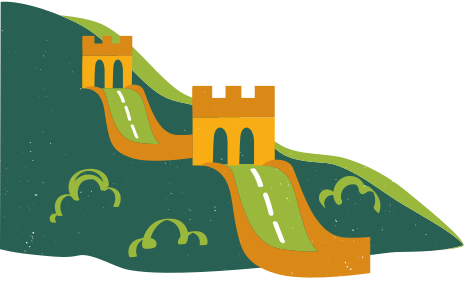 Write an agenda here.
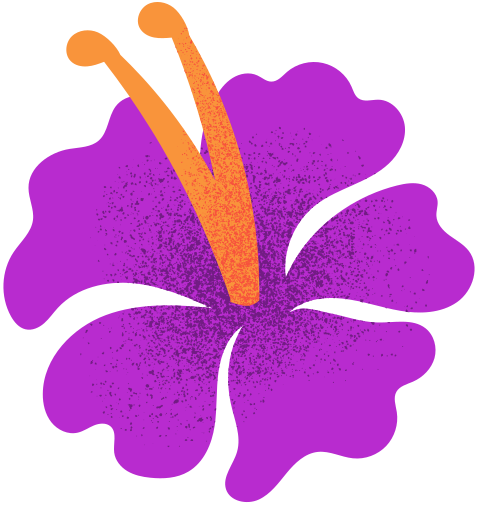 Write an agenda here.
Write an agenda here.
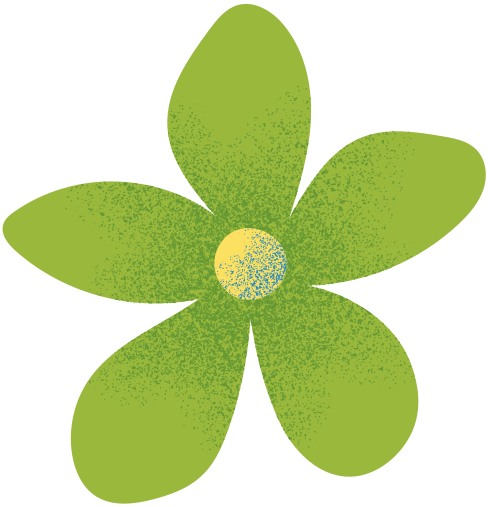 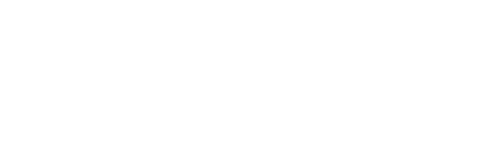 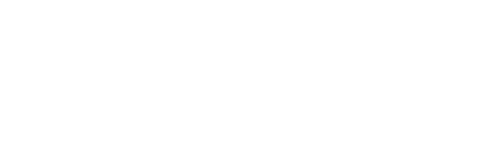 Write your topic or idea
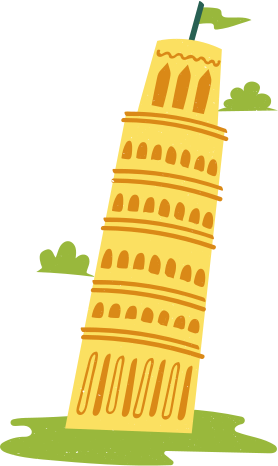 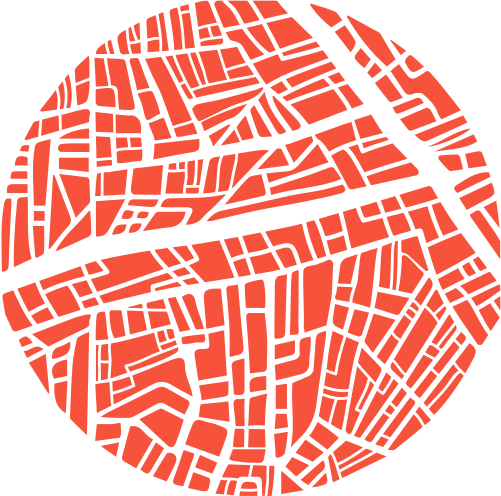 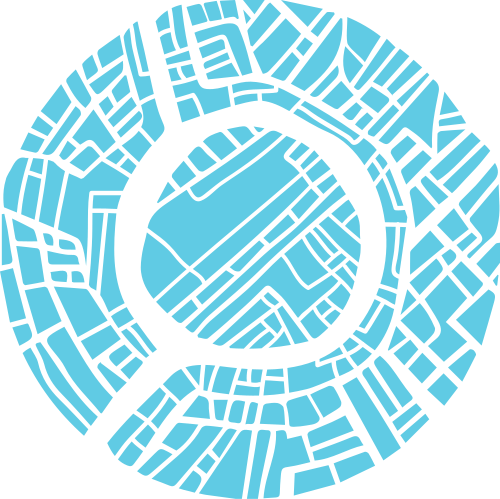 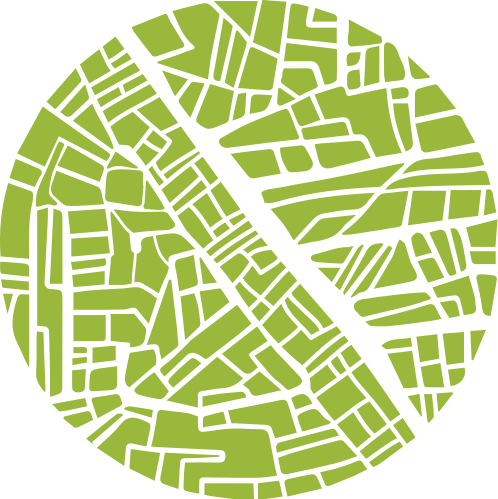 Add a main point
Add a main point
Add a main point
Briefly elaborate on what you want to discuss.
Briefly elaborate on what you want to discuss.
Briefly elaborate on what you want to discuss.
Hello there!
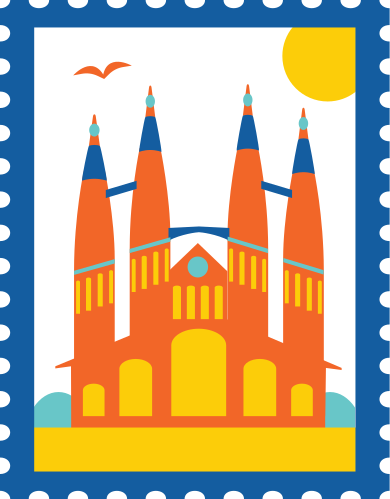 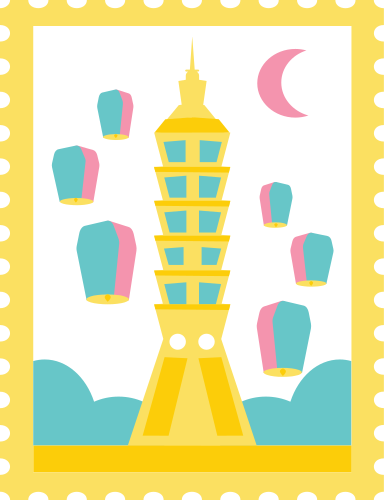 I'm Rain, and I'll be sharing with you my beautiful ideas. Follow me at @reallygreatsite to learn more.
Add a main point
Add a main point
Add a main point
Write Your 
Topic or Idea
Elaborate on what you want
to discuss.
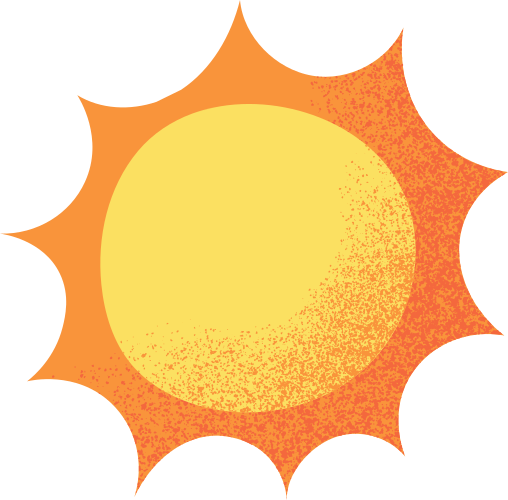 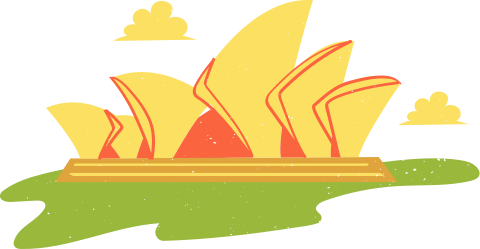 Elaborate on what you want
to discuss.
Elaborate on what you want
to discuss.
Write Your Topic or Idea
Add a main point
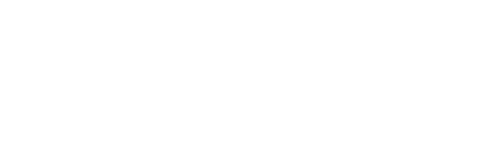 Elaborate on what you want to discuss.
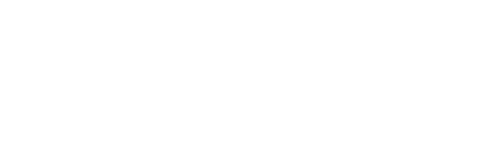 Add a main point
Elaborate on what you want to discuss.
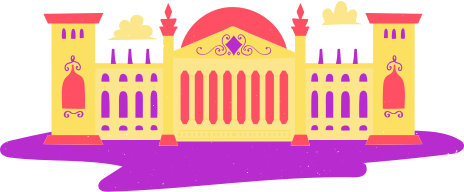 Add a main point
Elaborate on what you want to discuss.
Write a Heading Here
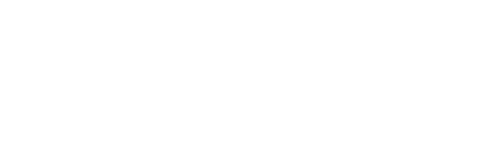 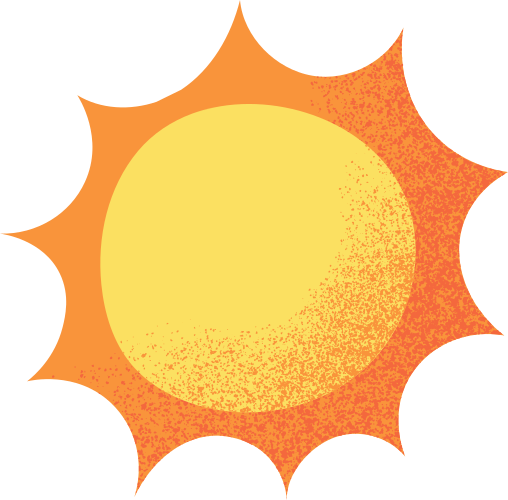 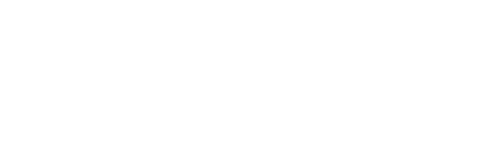 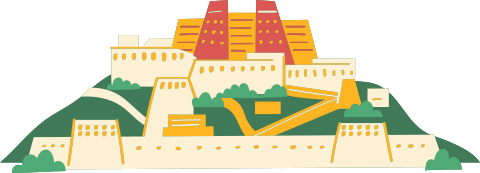 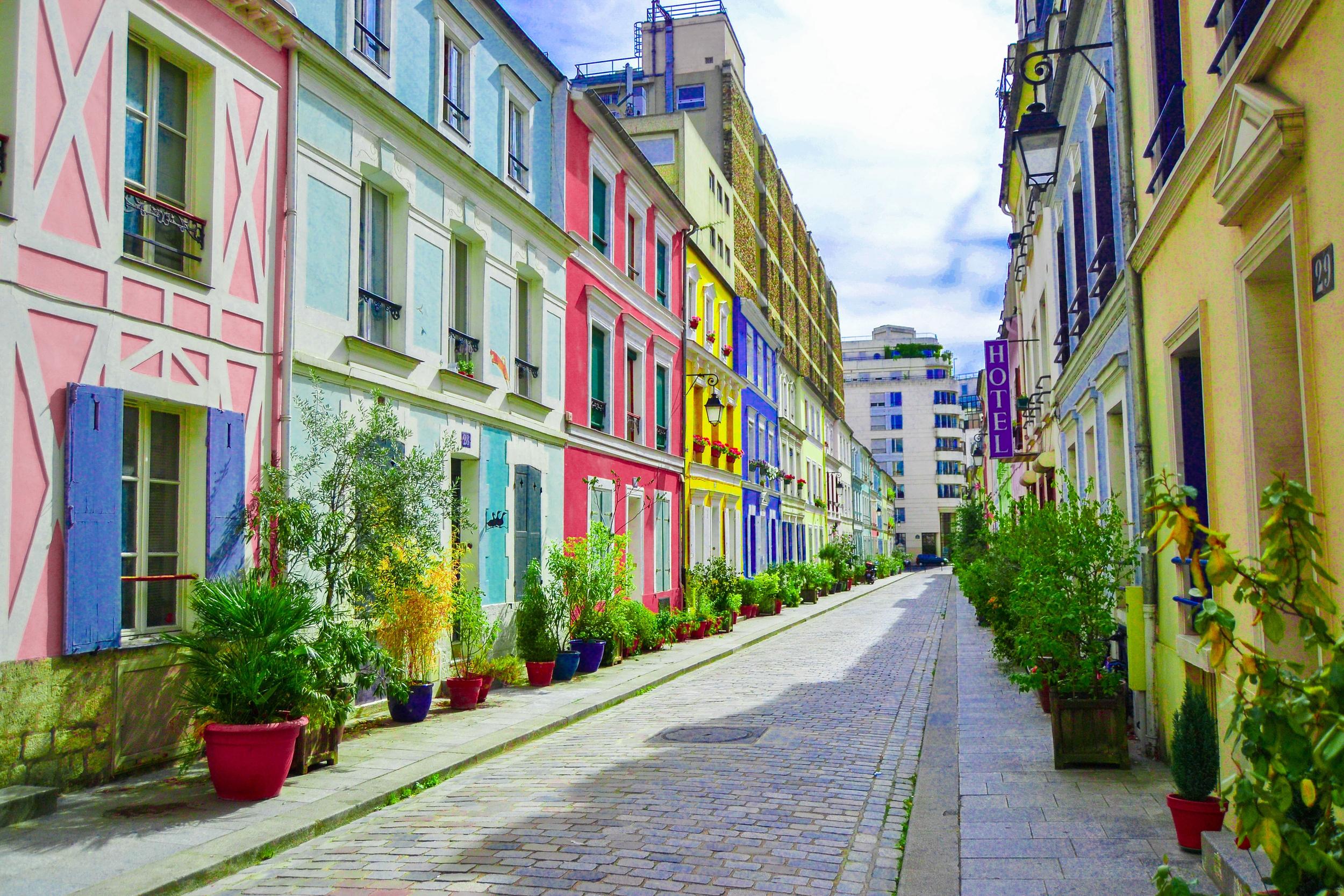 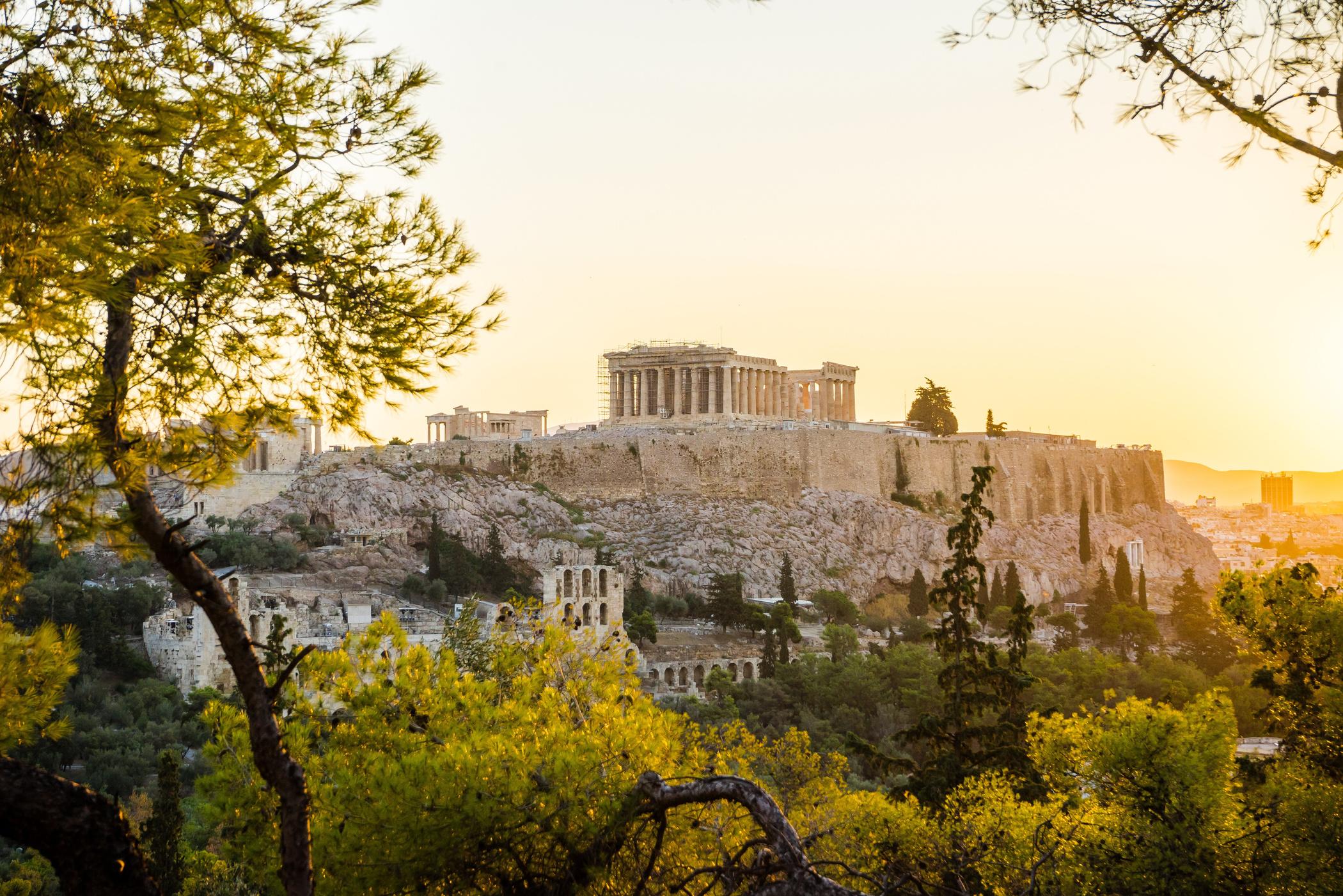 Write a caption for
 the photos.
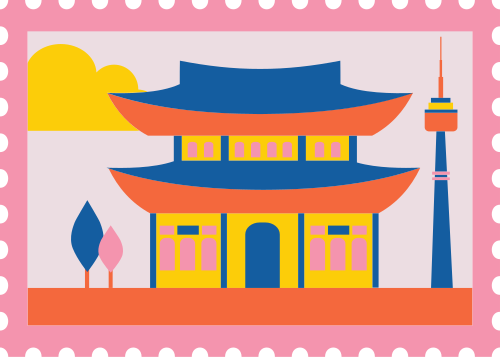 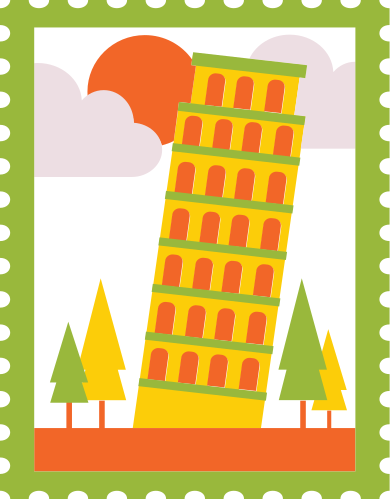 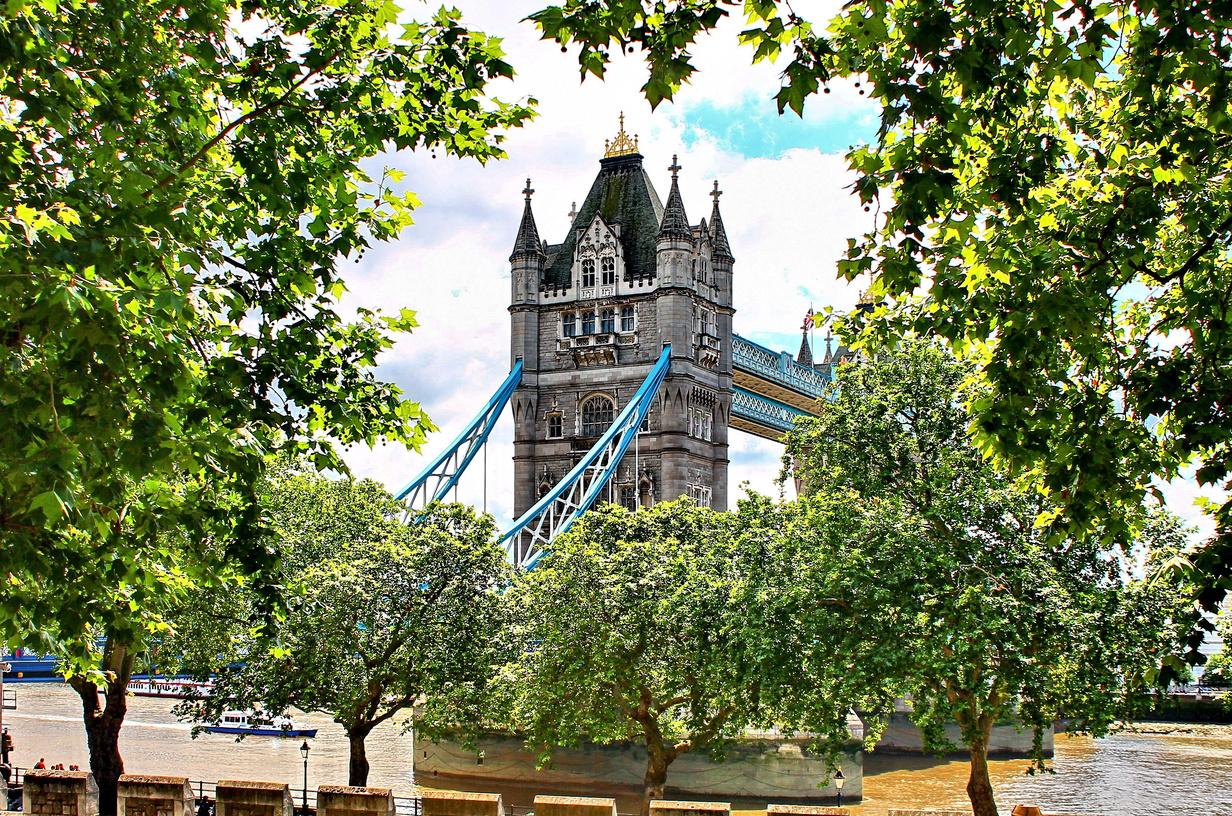 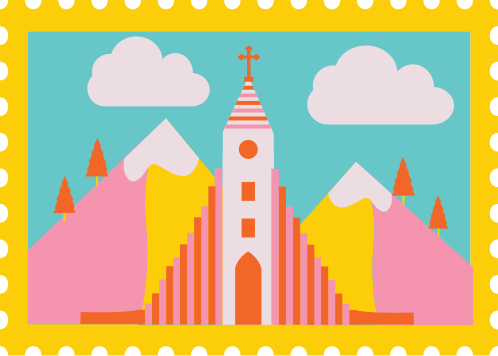 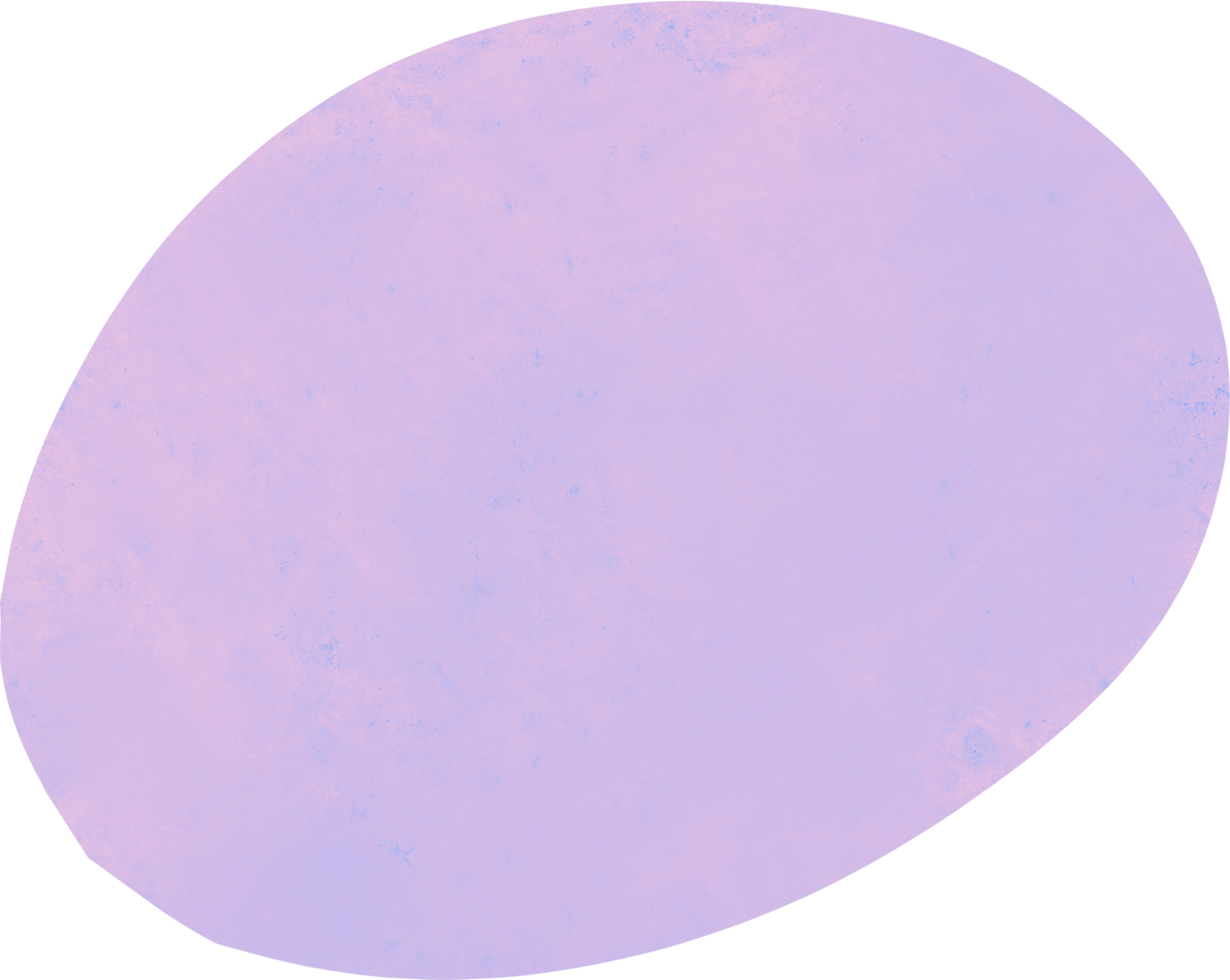 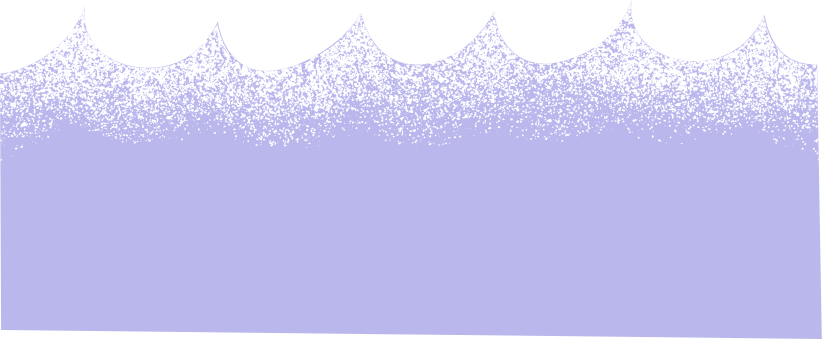 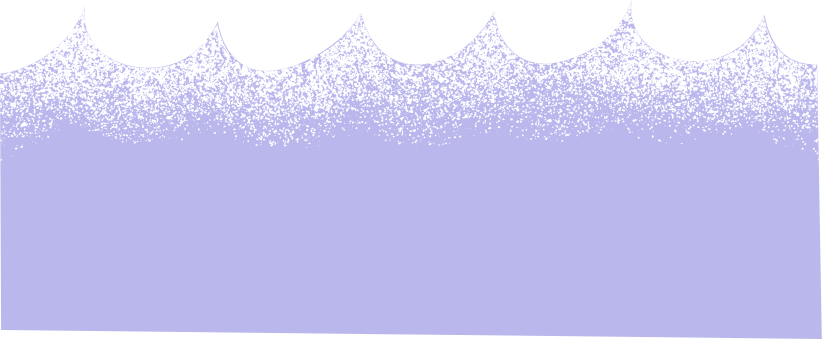 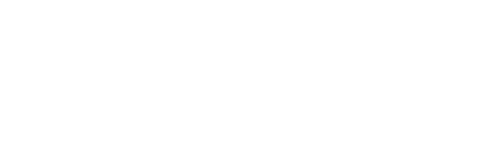 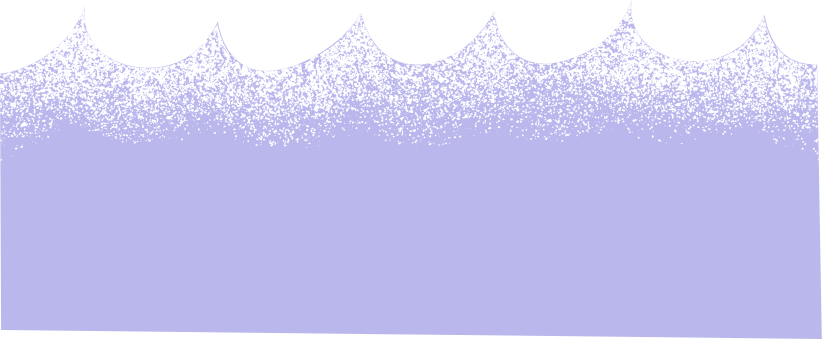 Write an original 
statement or 
inspiring quote
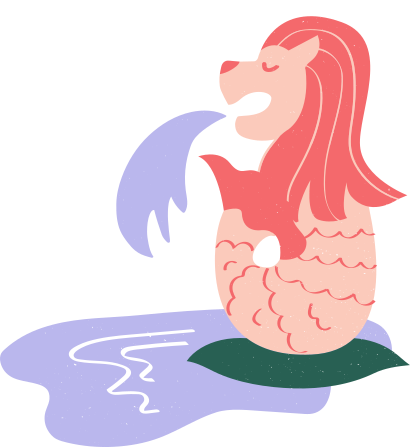 Include a credit, citation, or supporting message
Add a Team Members Page
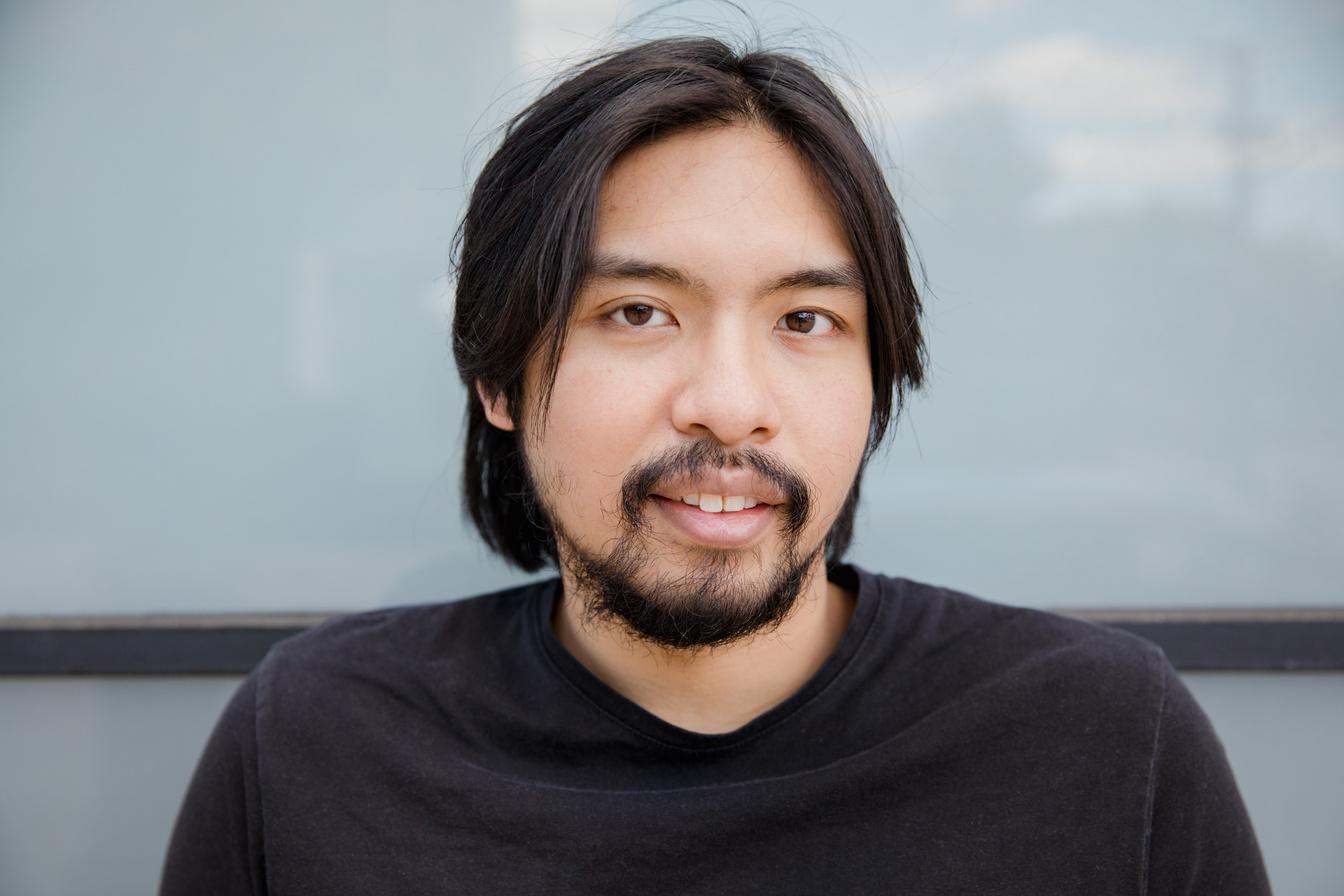 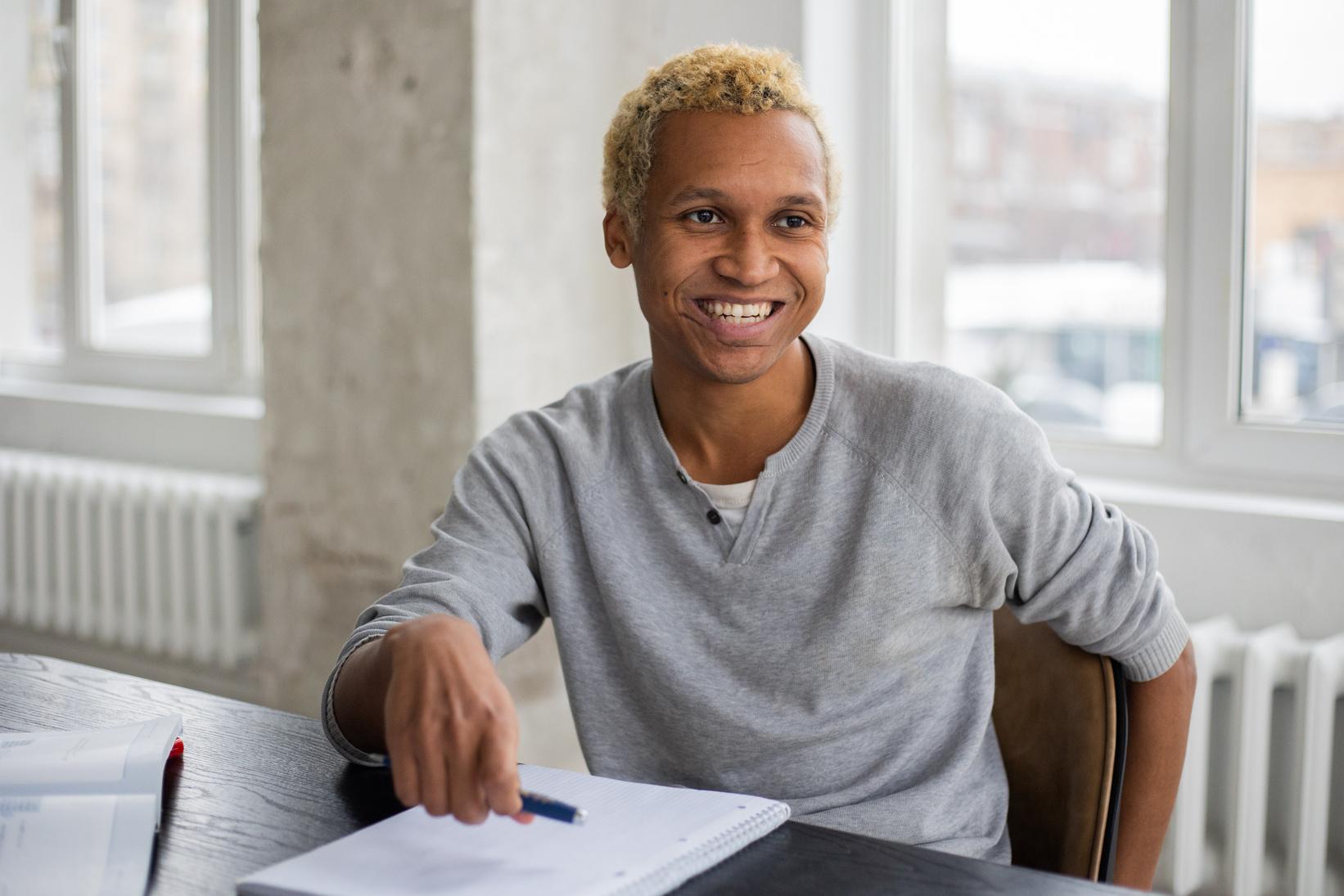 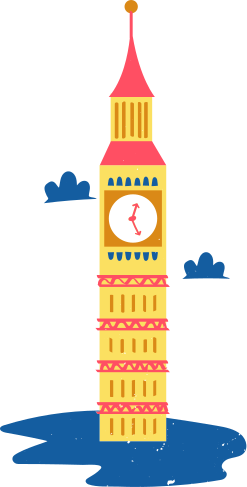 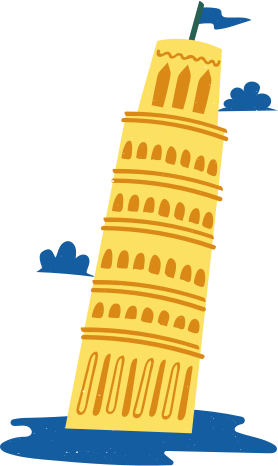 Elaborate on what you want to discuss.
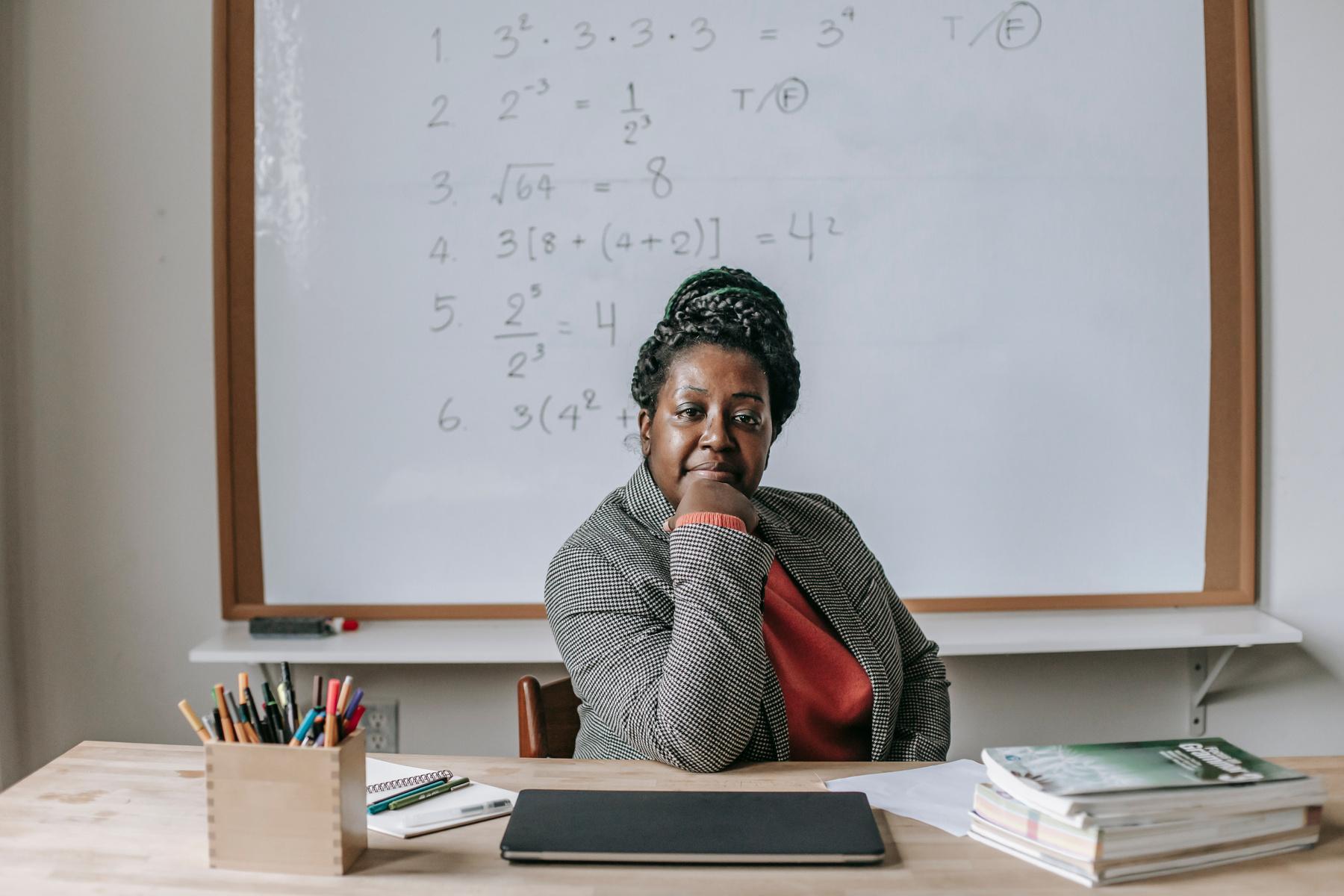 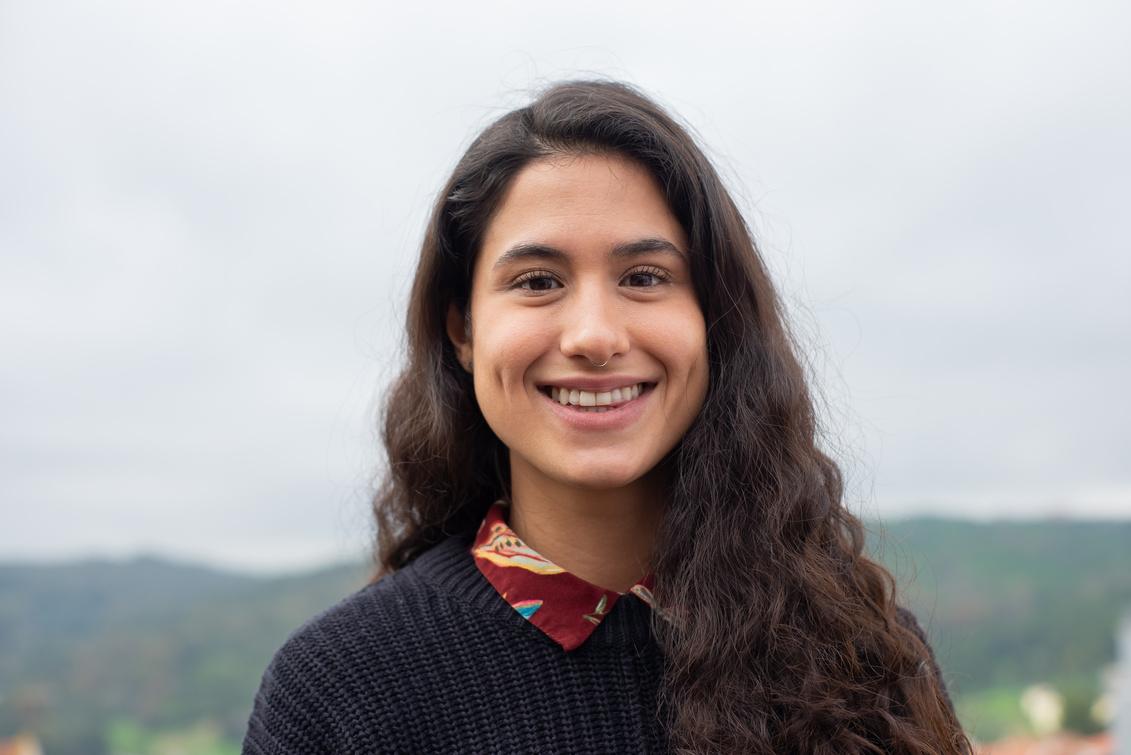 Name
Name
Title or Position
Title or Position
Name
Name
Title or Position
Title or Position
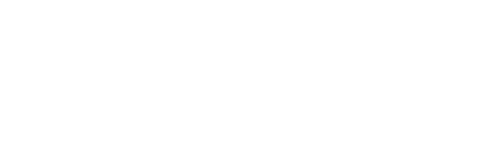 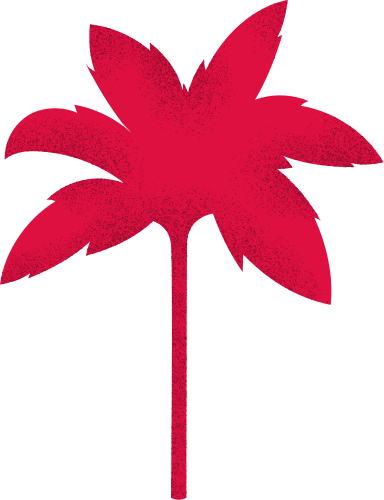 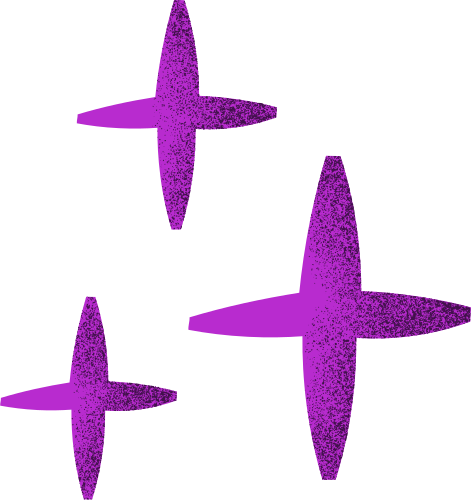 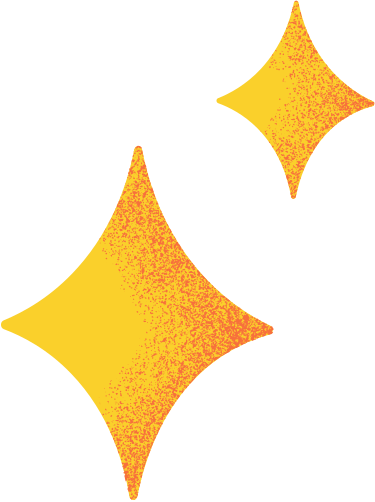 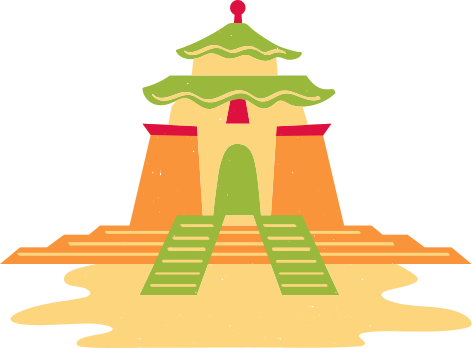 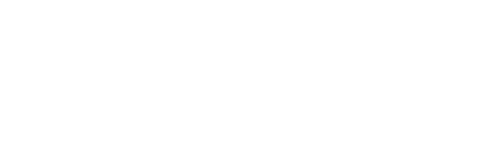 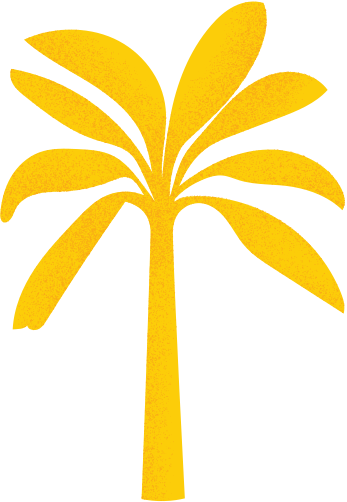 Add a Section Header
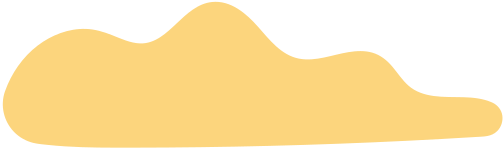 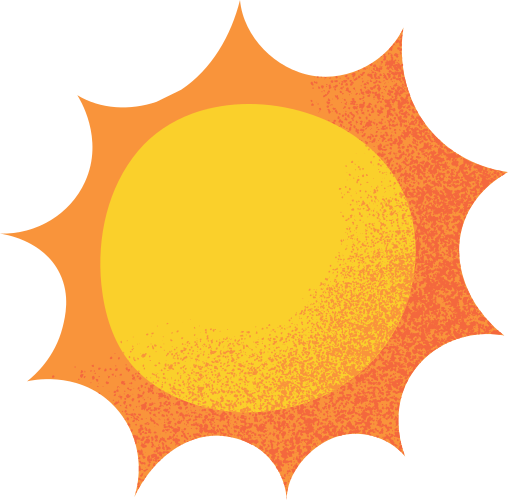 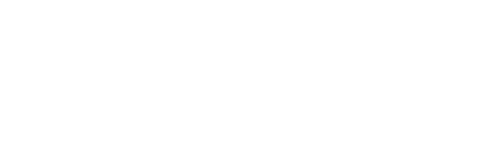 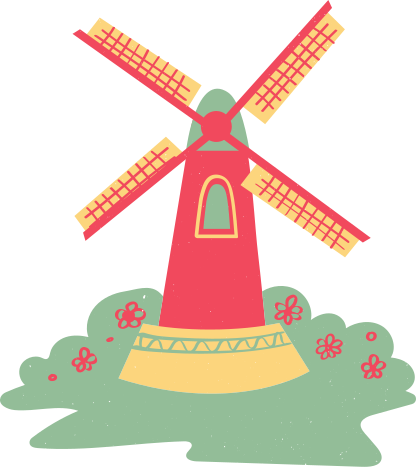 Write Your Big 
Topic or Idea
Elaborate on what you want to discuss.
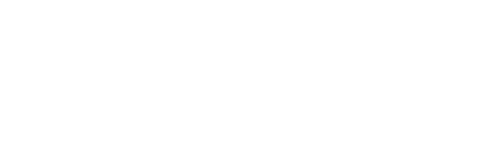 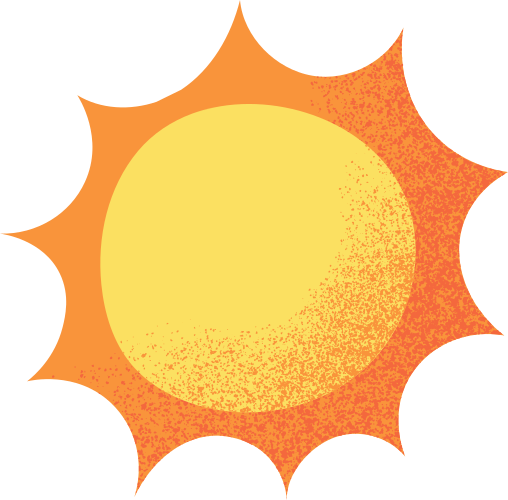 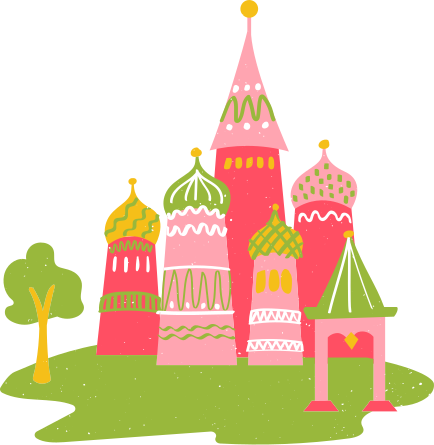 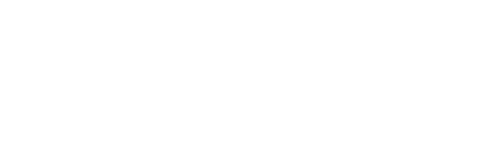 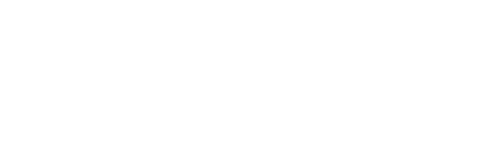 Write Your 
Topic or Idea
123,456,789
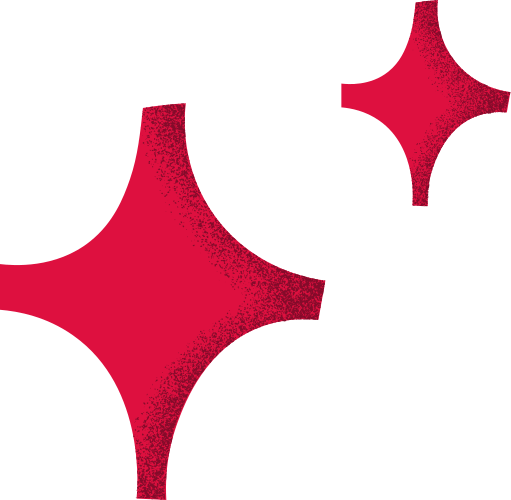 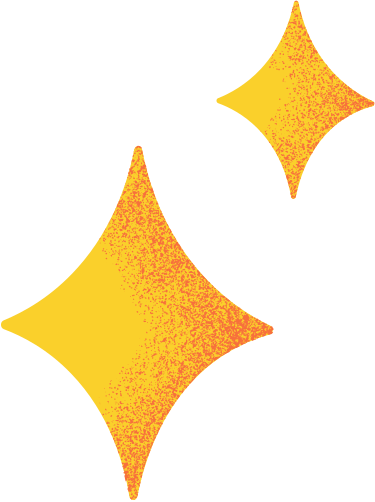 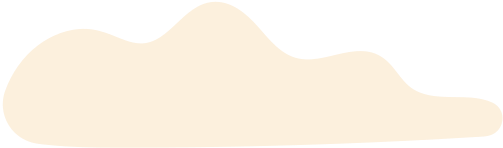 Elaborate on the featured statistic.
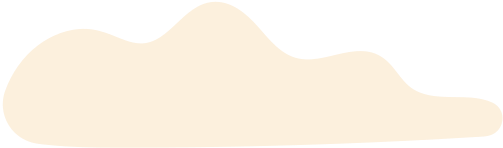 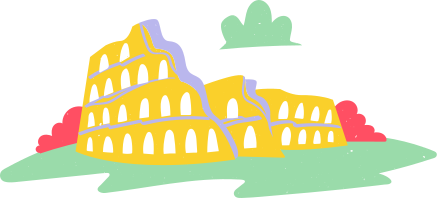 12 million
95%
2 out of 5
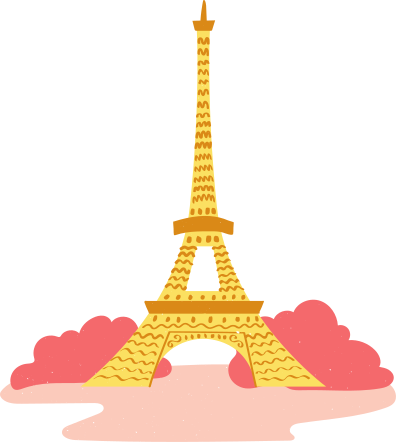 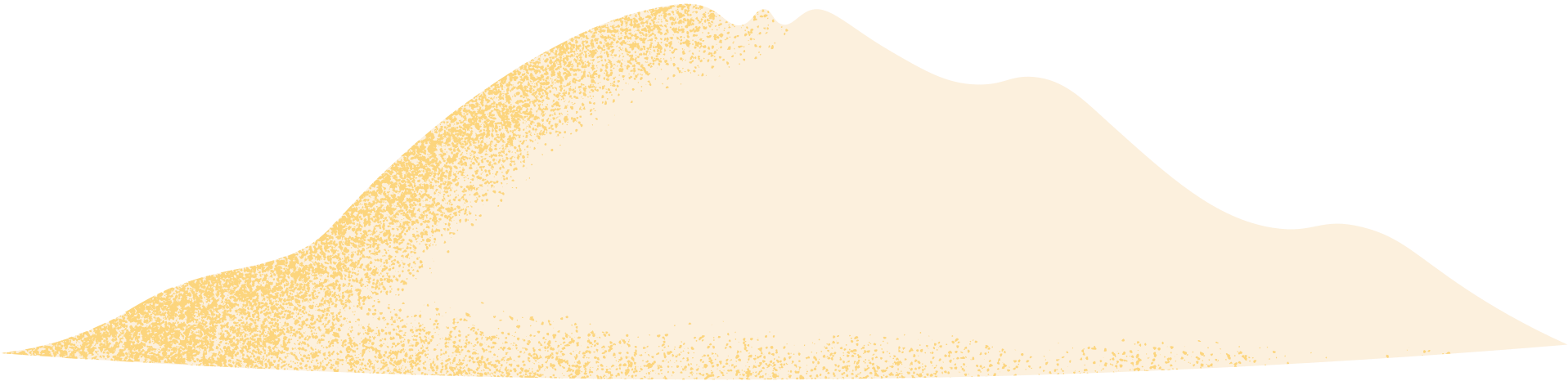 Elaborate on the featured statistic.
Elaborate on the featured statistic.
Elaborate on the featured statistic.
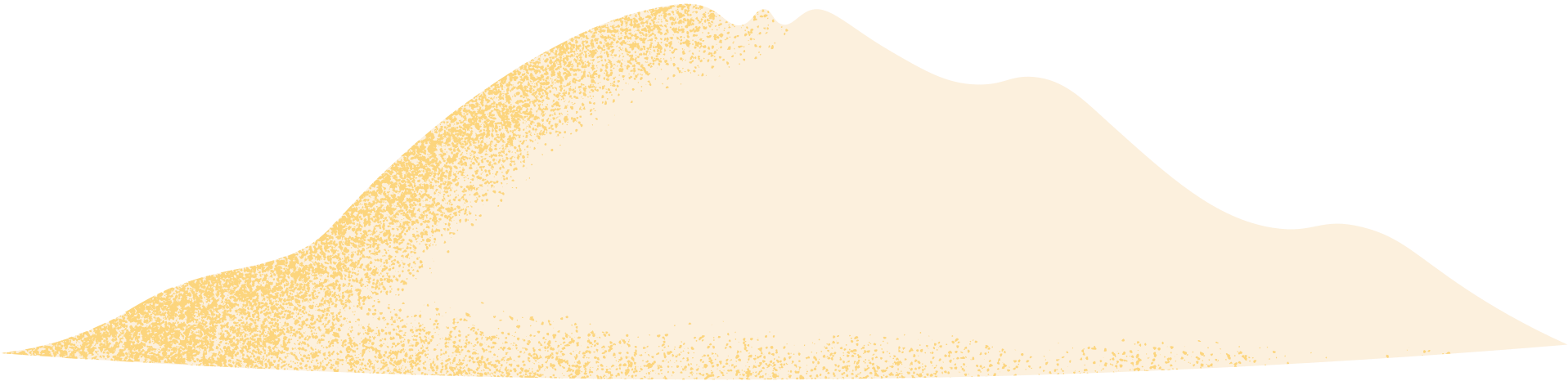 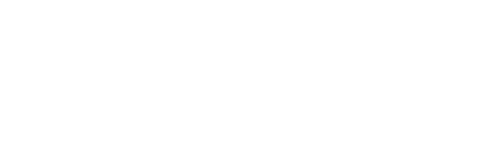 Add a main point
Add a main point
Add a main point
Add a main point
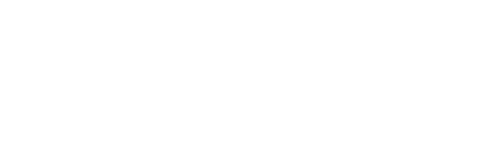 Add a Timeline Page
Elaborate on what you want to discuss.
Elaborate on what you want to discuss.
Elaborate on what you want to discuss.
Elaborate on what you want to discuss.
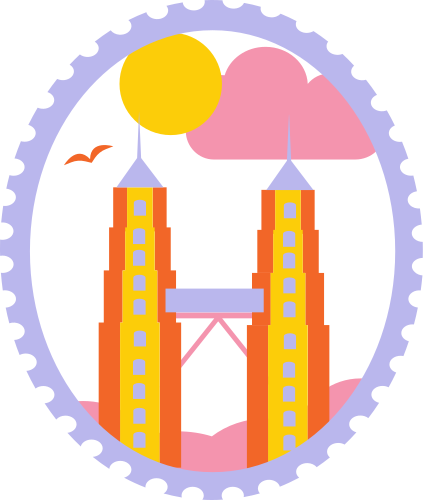 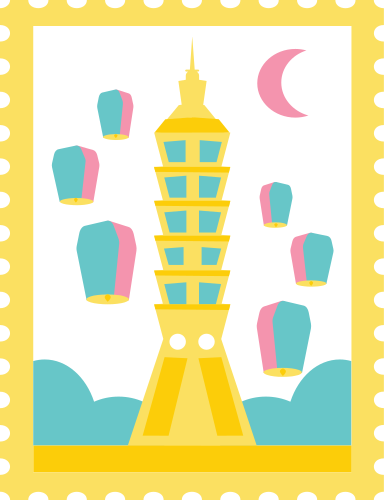 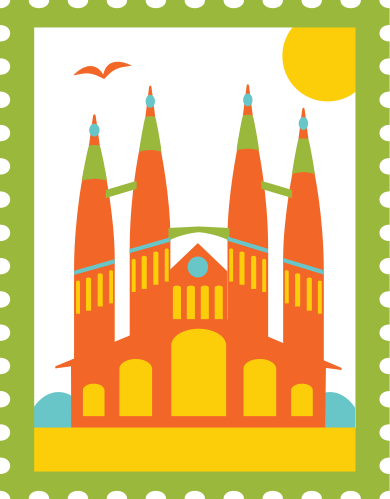 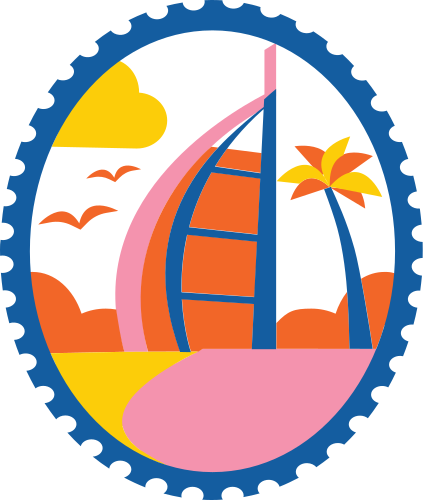 S
W
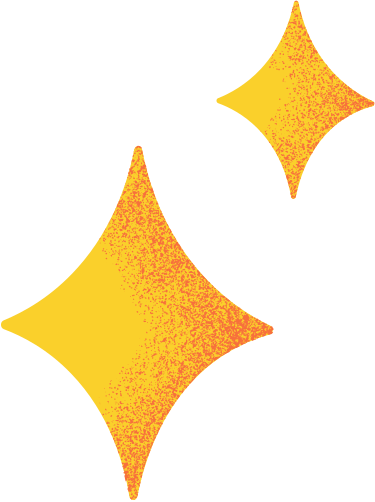 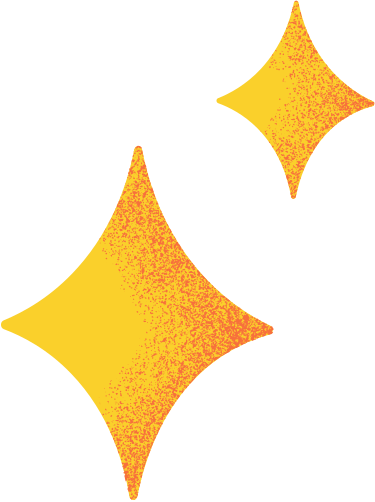 STRENGTHS
WEAKNESSES
What are you doing well? 
What sets you apart?
What are your good qualities?
Where do you need to improve? 
Are resources adequate?
What do others do better than you?
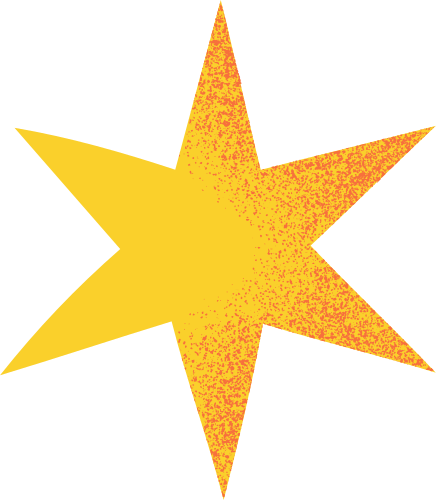 O
T
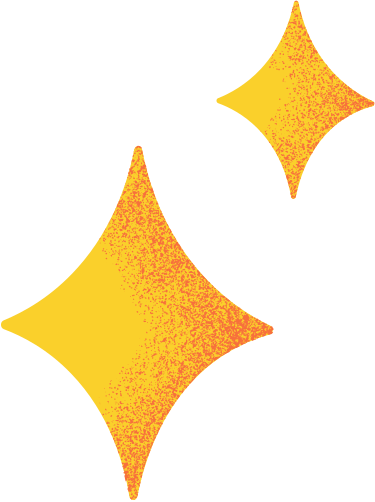 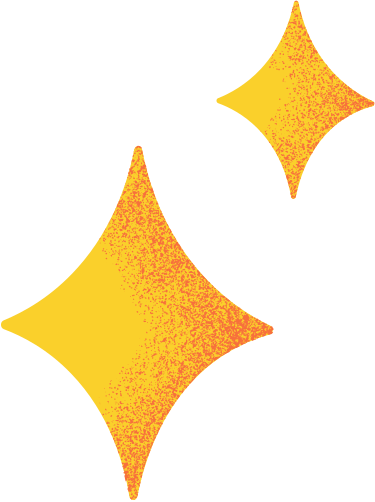 THREATS
OPPORTUNITIES
What are your goals? 
Are demands shifting?
How can it be improved?
What are the blockers you're facing? 
What are factors outside of your control?
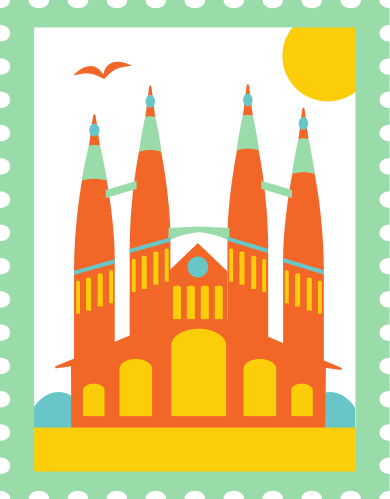 40
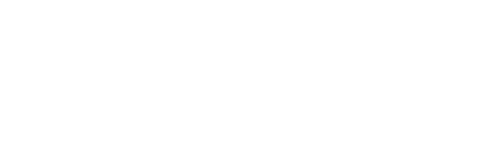 Write Your Topic or Idea
30
Elaborate on what you want to discuss.
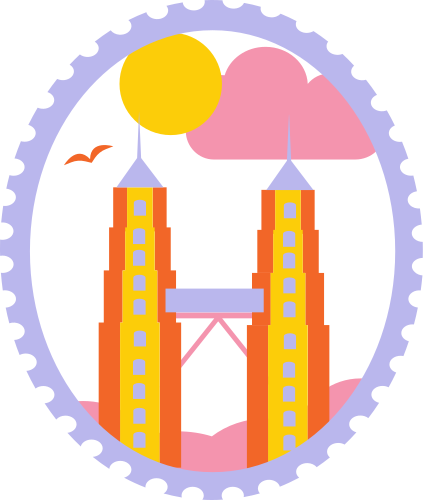 20
10
0
Item 1
Item 2
Item 3
Item 4
Item 5
Name
Job Title
Name
Job Title
Name
Job Title
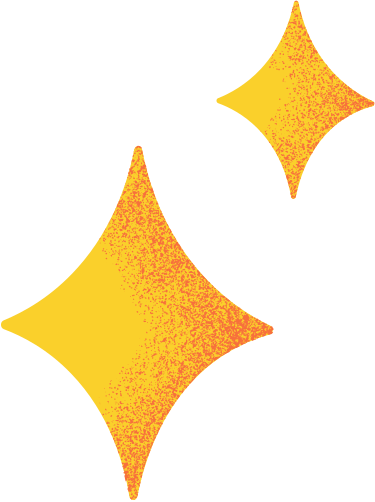 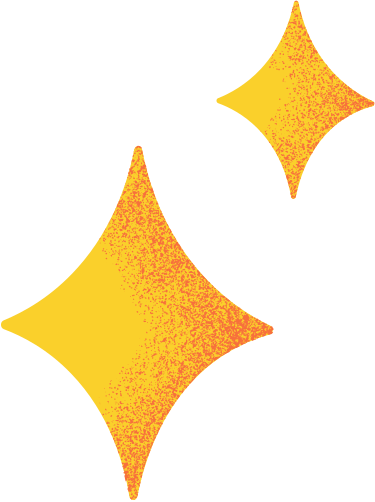 Name
Job Title
Name
Job Title
Name
Job Title
Name
Job Title
Add a Chart Page
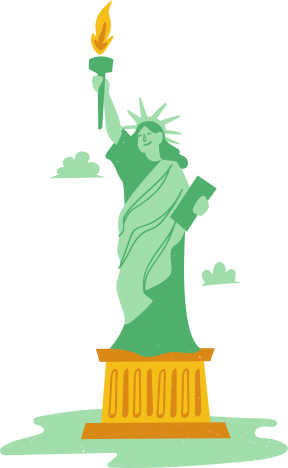 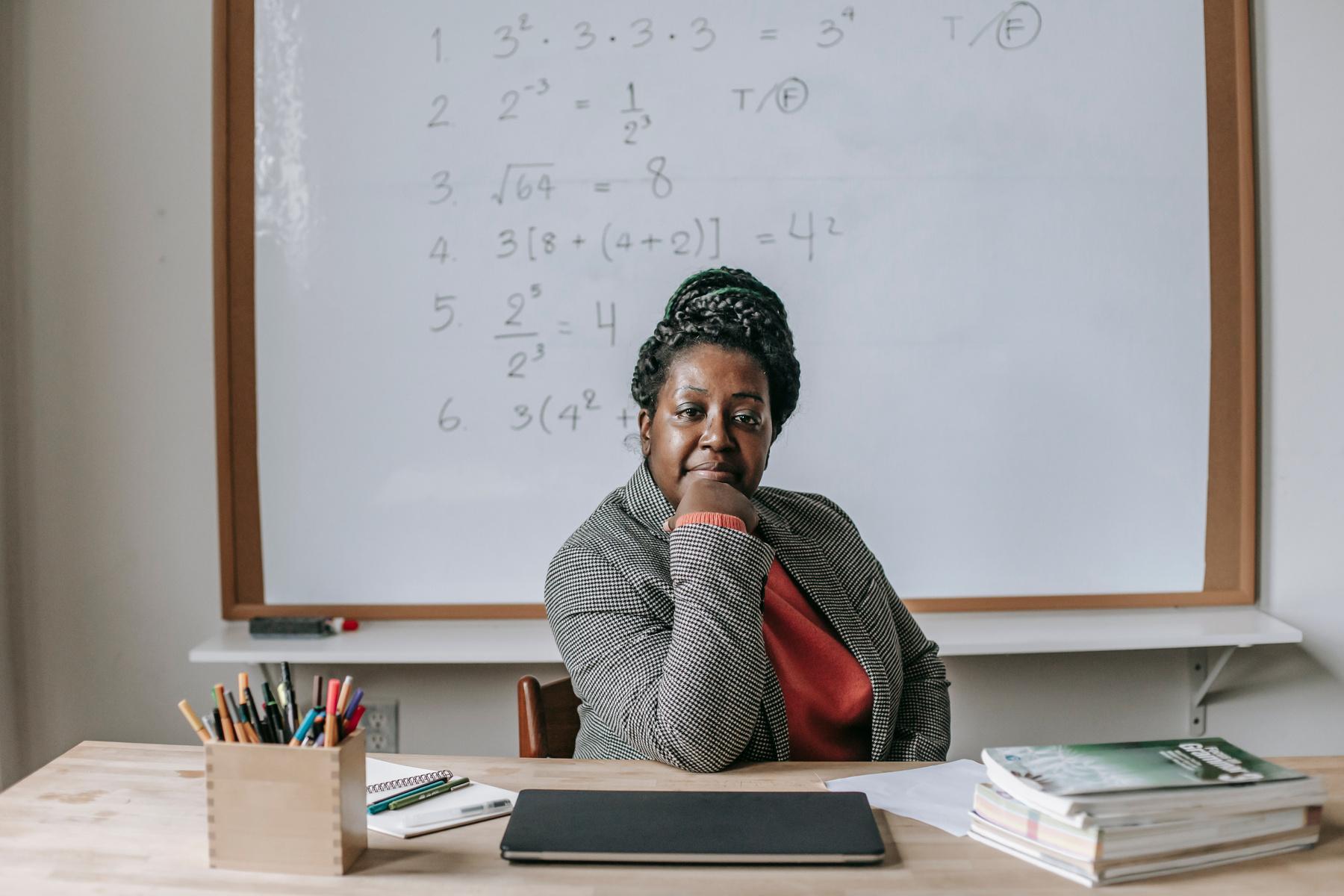 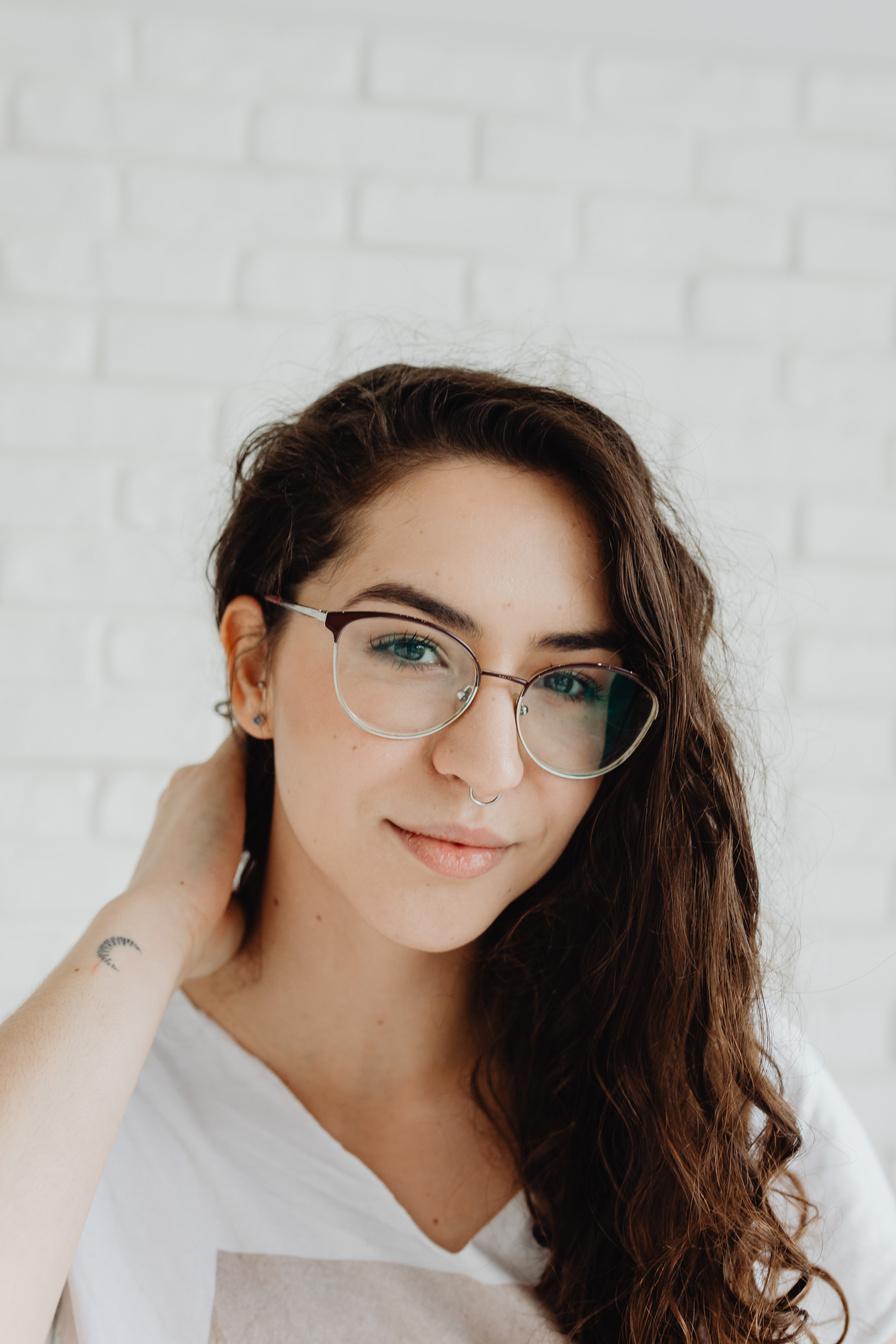 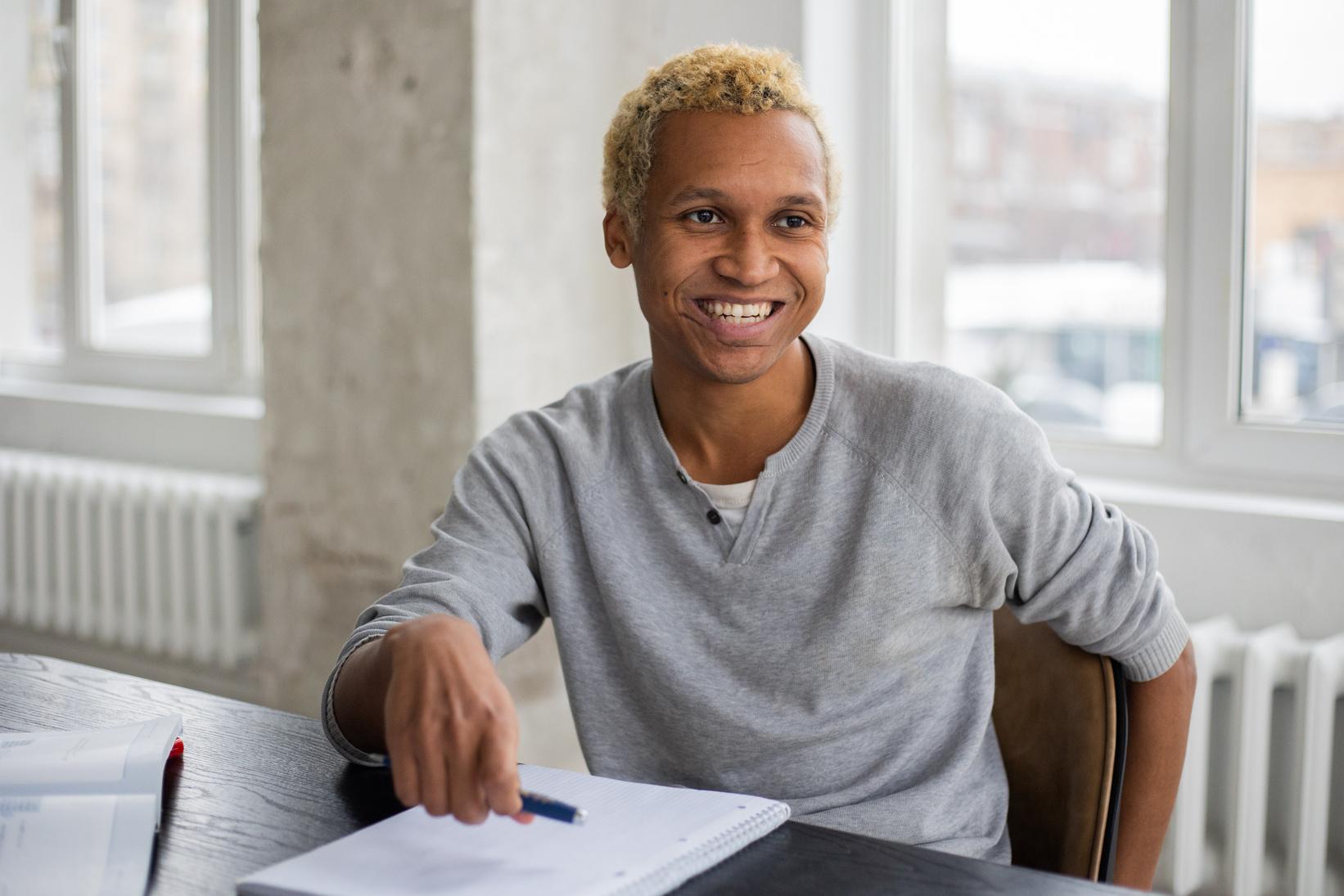 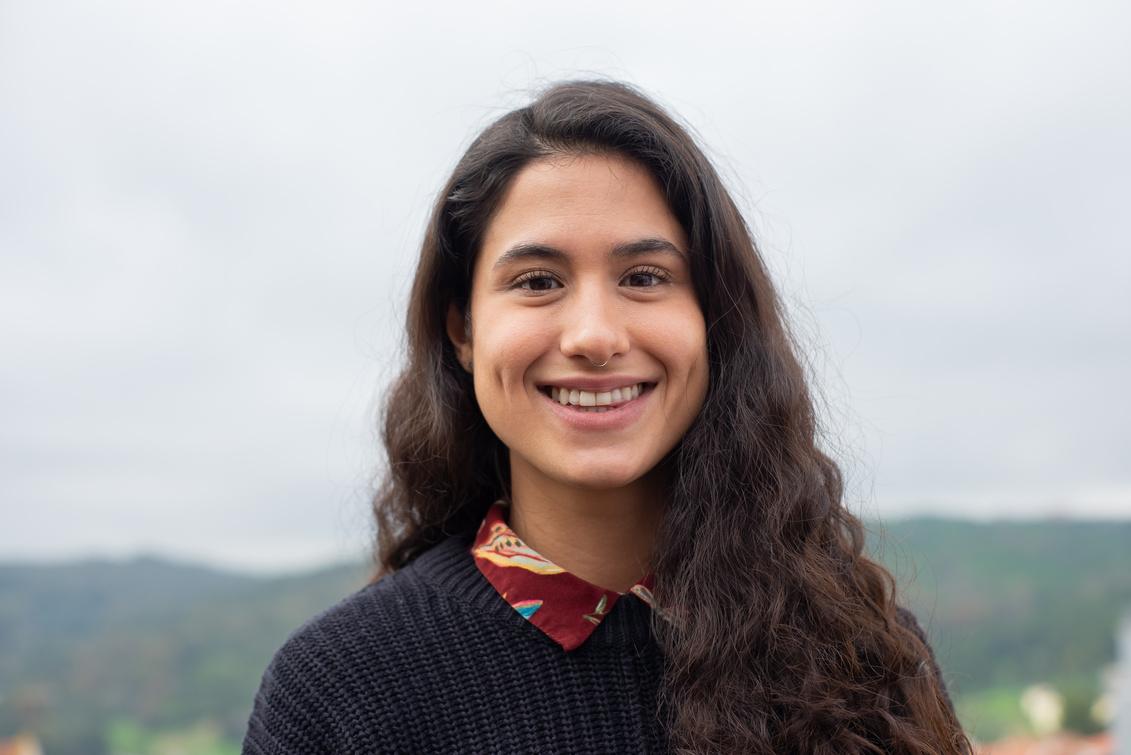 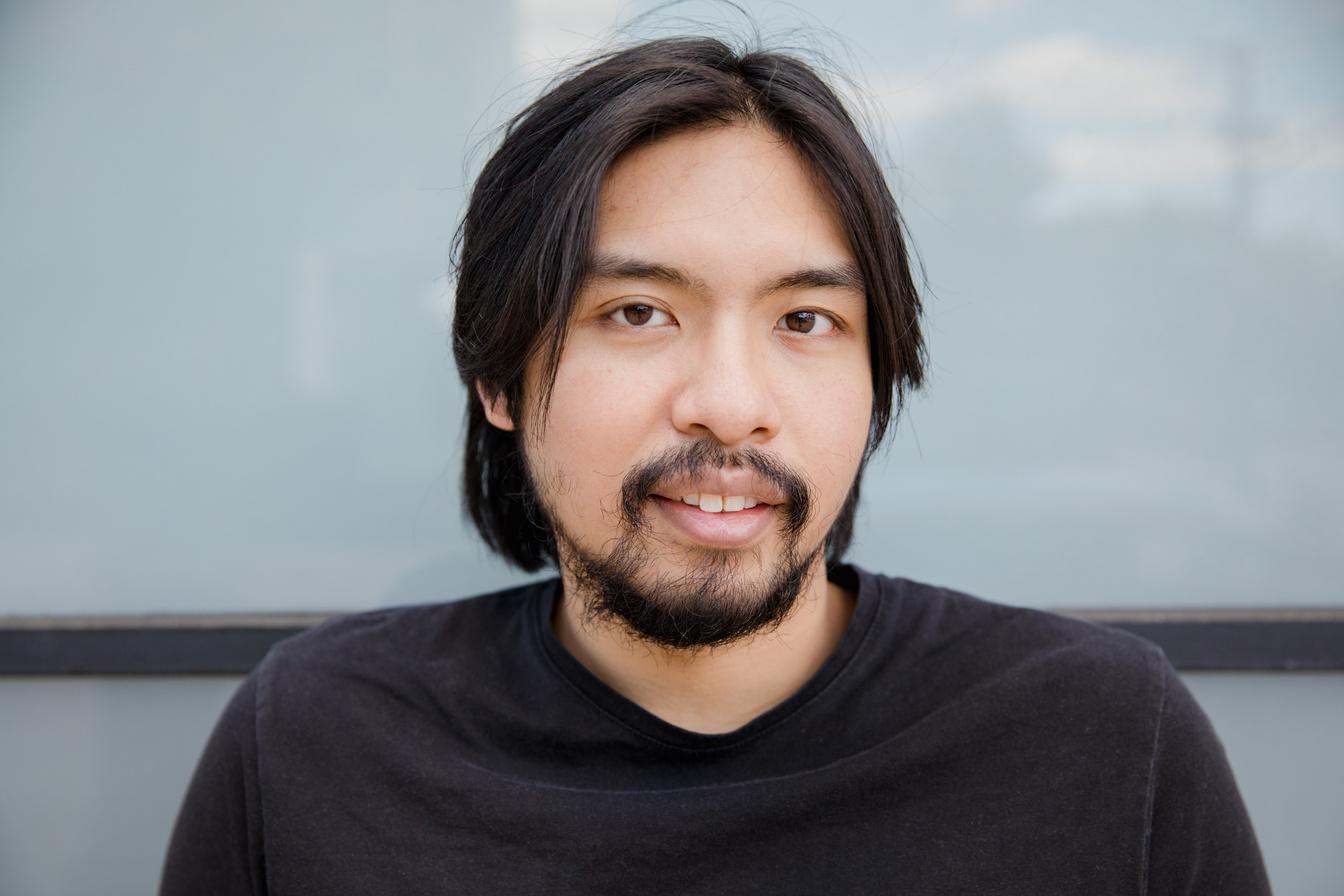 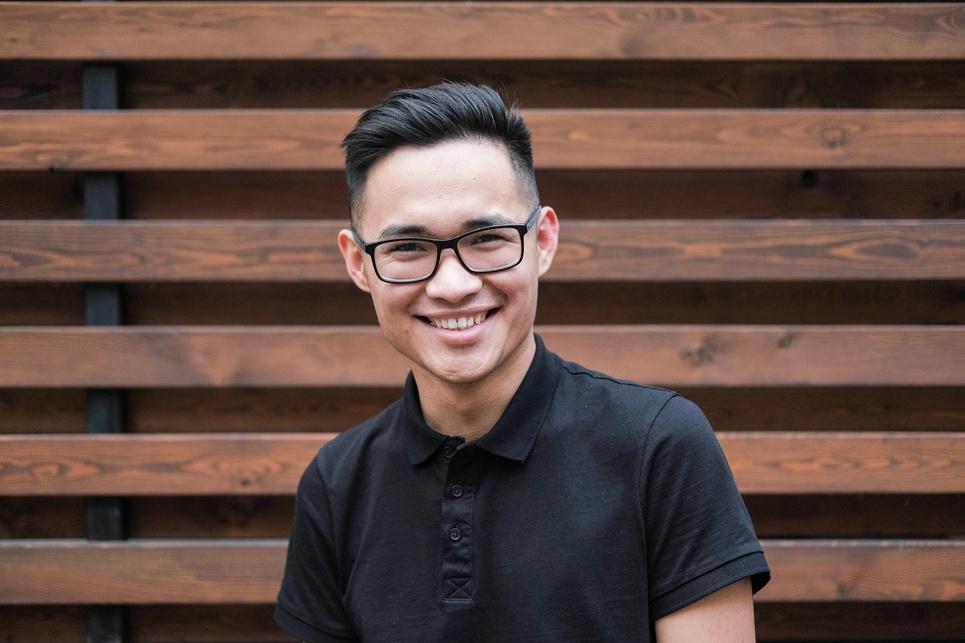 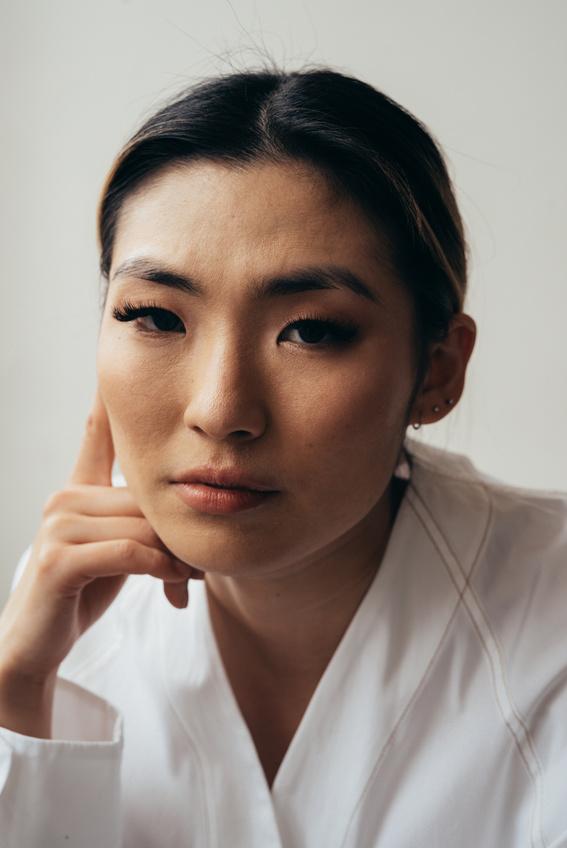 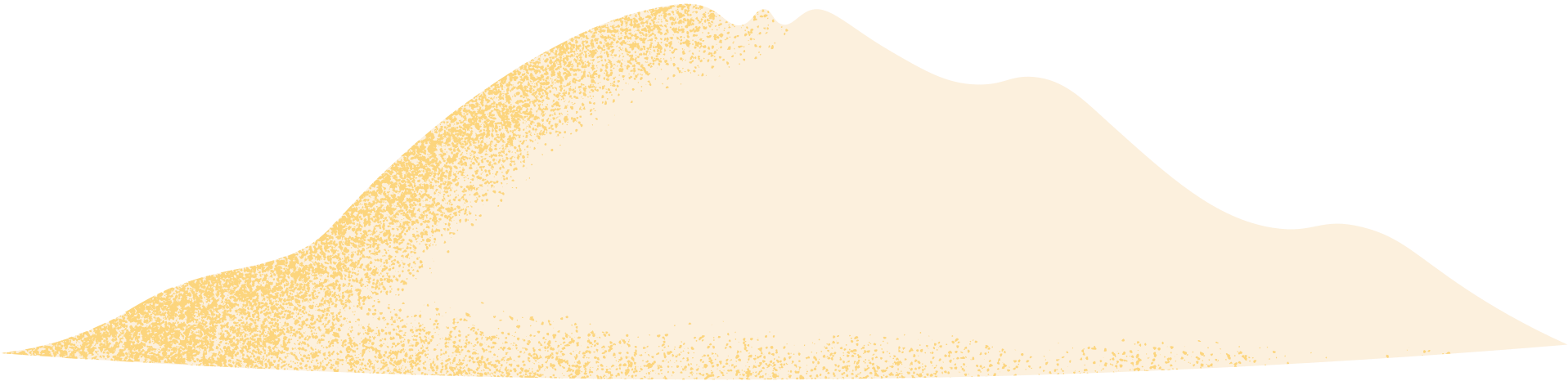 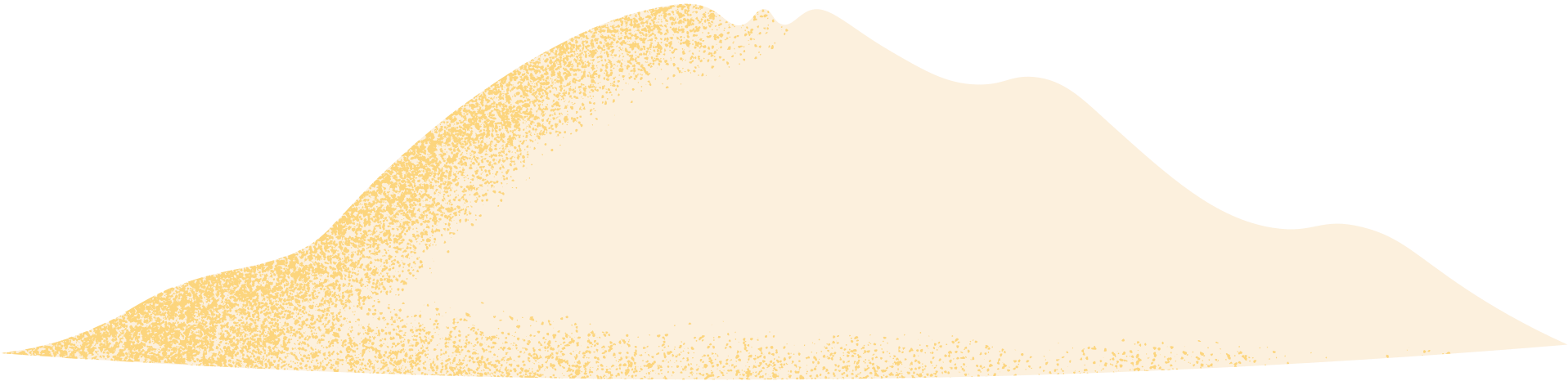 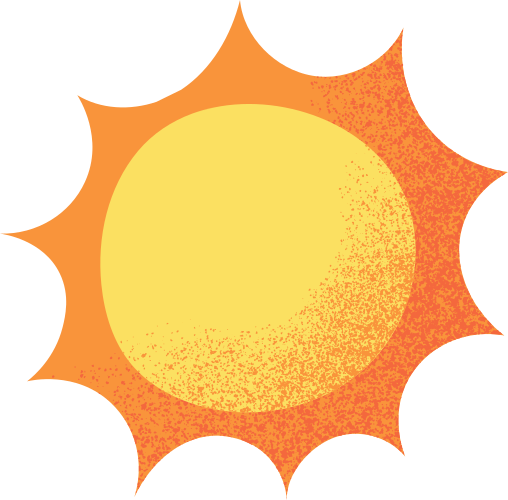 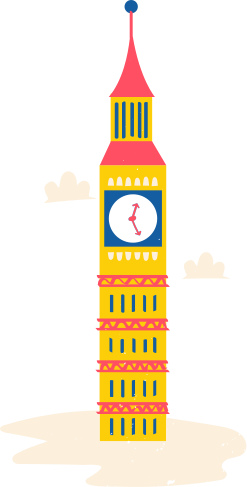 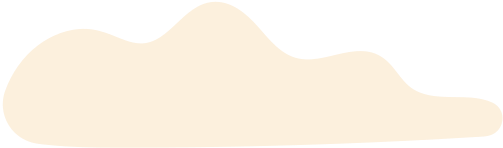 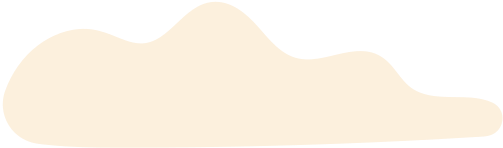 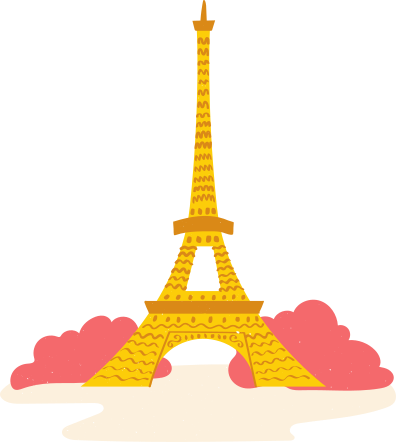 Thank you!
Write a closing statement or 
call-to-action here.
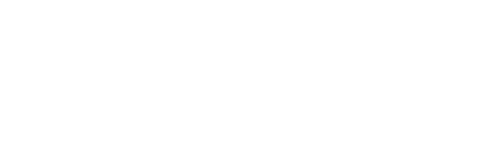 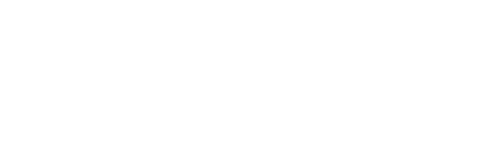 Credits
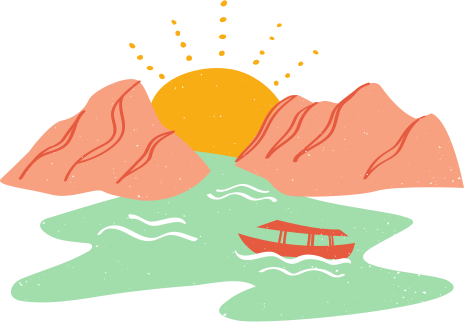 This presentation template is free for everyone to use thanks to the following:
SlidesCarnival for the presentation template
Pexels for the photos
Happy designing!
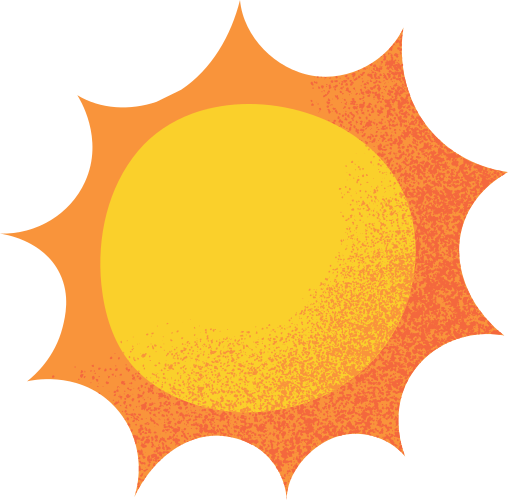 Fonts In this Presentation
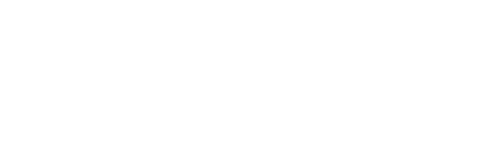 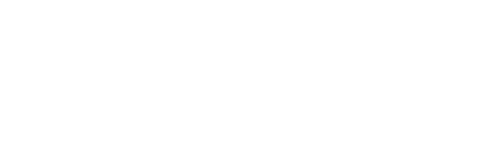 This presentation template uses the following free fonts:
Titles: Lilita One
Headers: Lilita One
Body Copy: Montserrat
You can find these fonts online too. 
Happy designing!
For PowerPoint, Google Slides, 
and Canva
100% free for personal or commercial use
Ready to use, professional, 
and customizable
Blow your audience away with 
attractive visuals
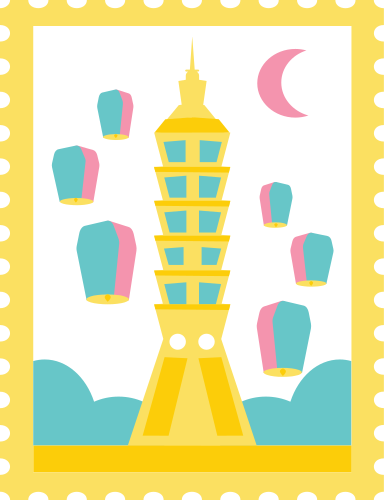 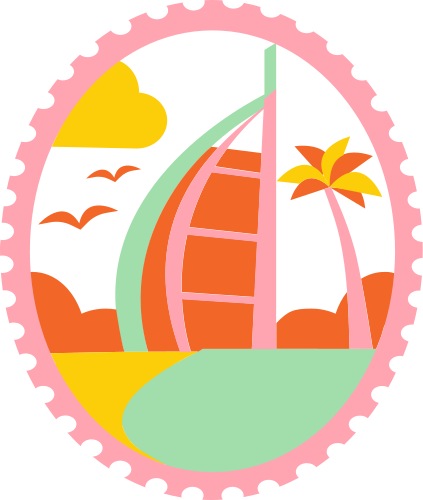 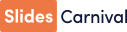 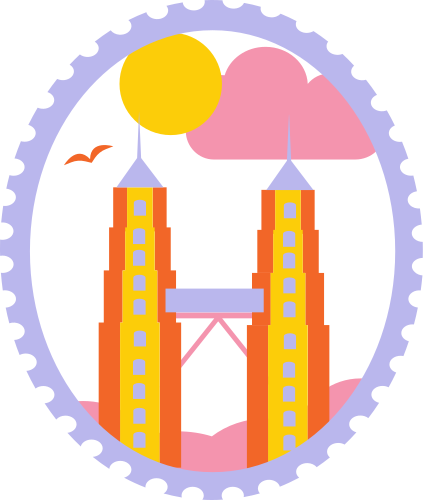 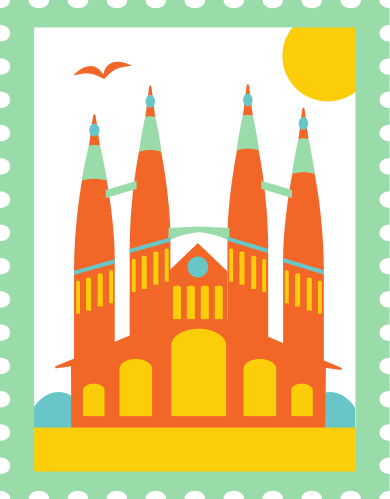 Free templates for all your presentation needs
Resource 
Page
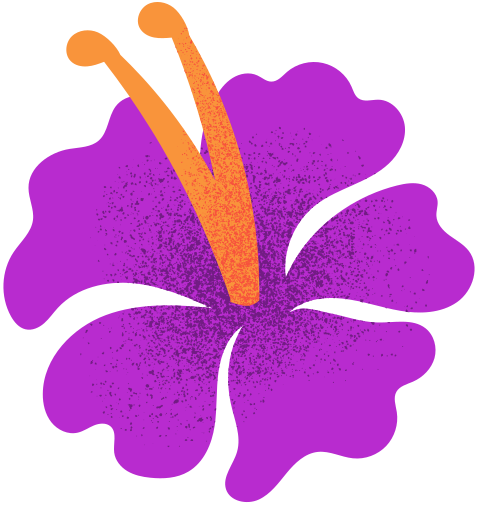 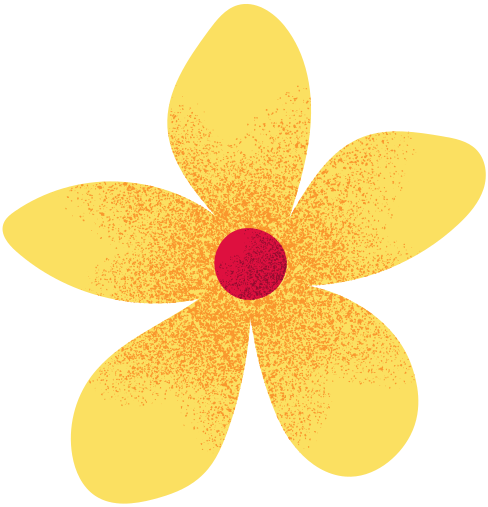 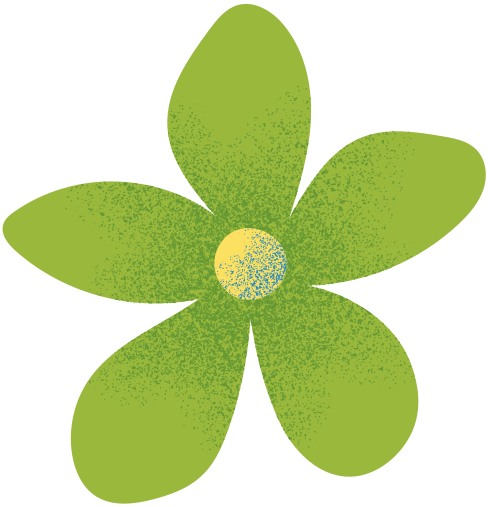 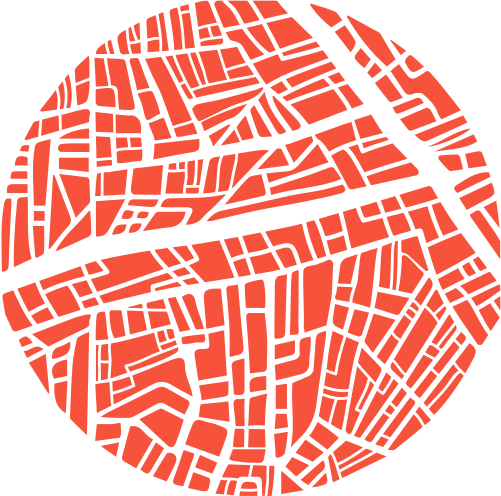 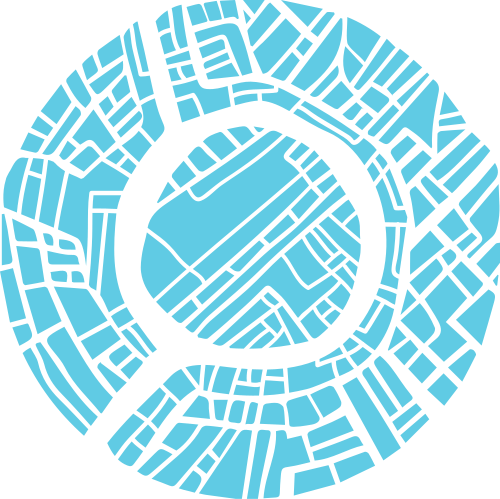 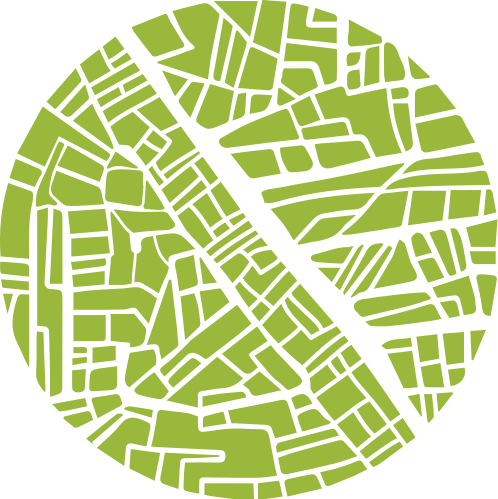 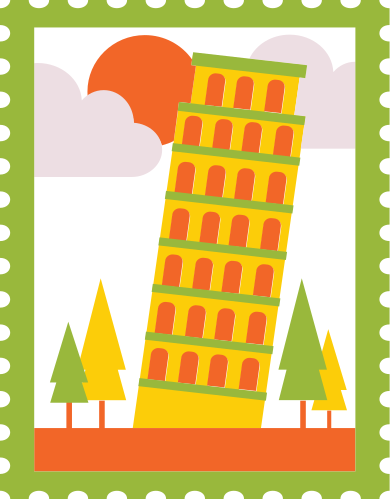 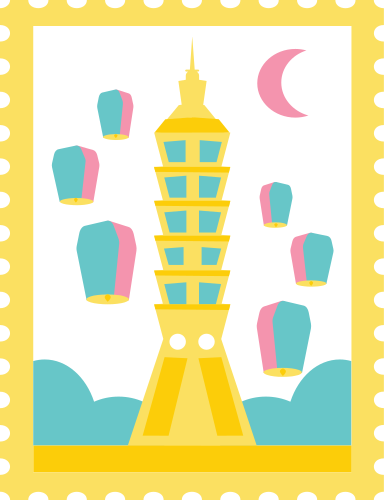 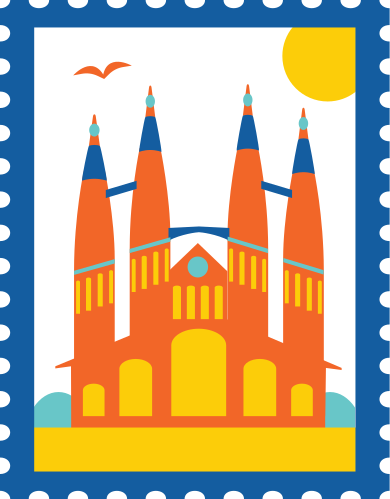 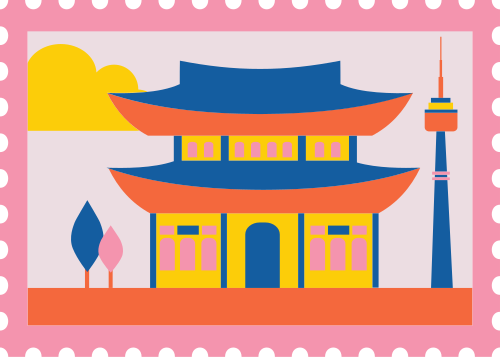 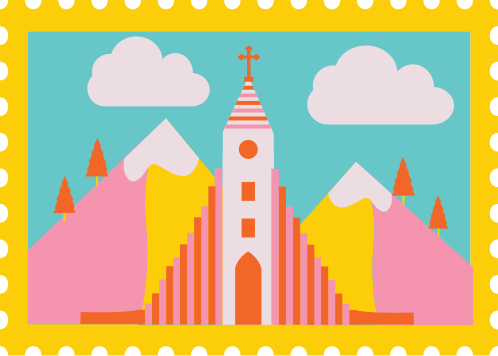 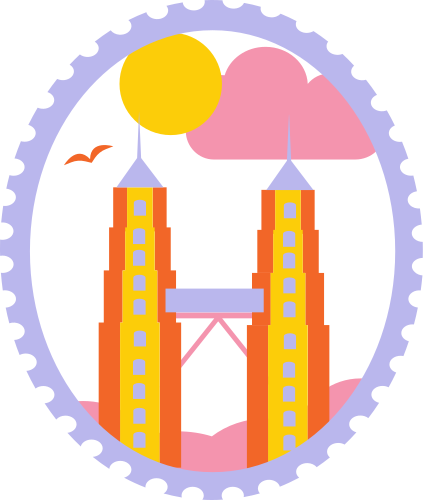 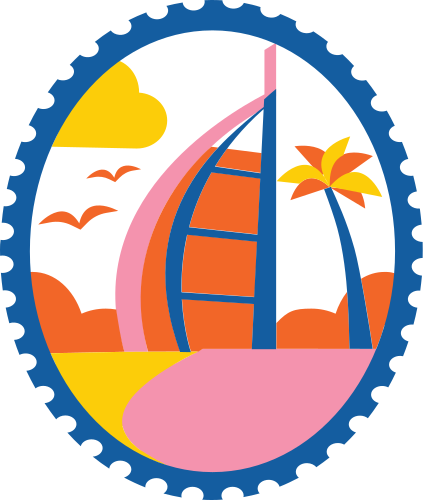 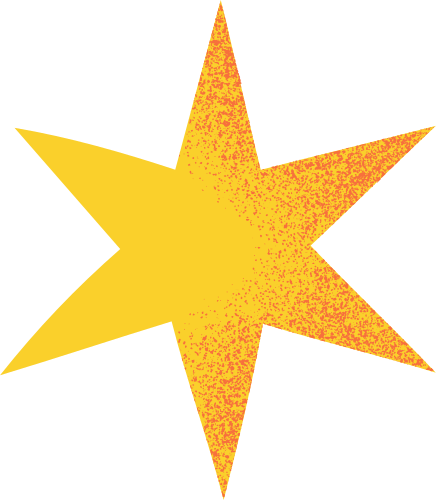 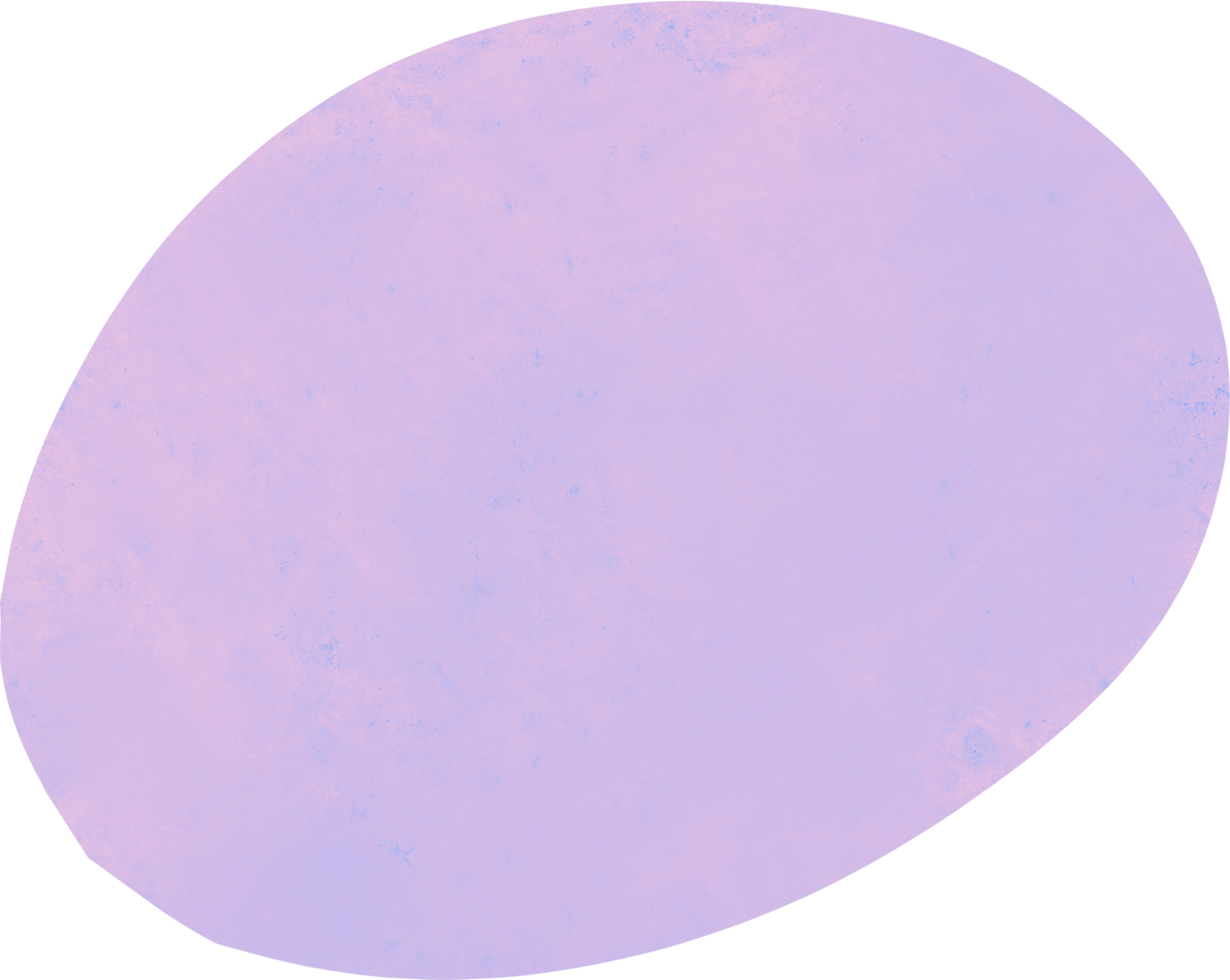 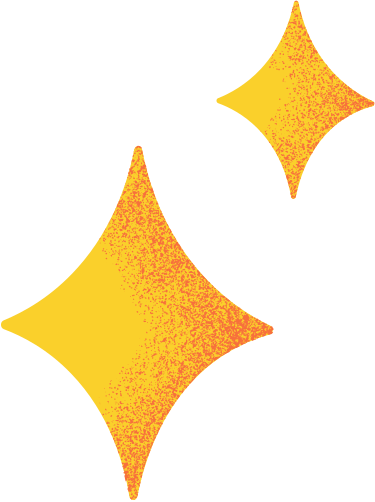 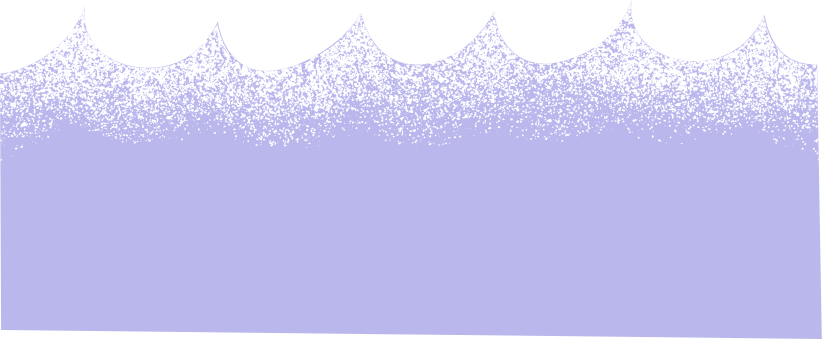 Use these design resources in your Canva Presentation. 
Happy designing! 

Don't forget to delete this page before presenting.
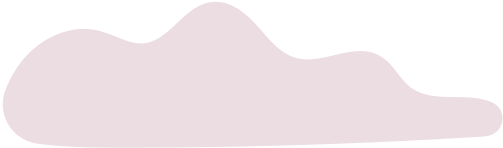 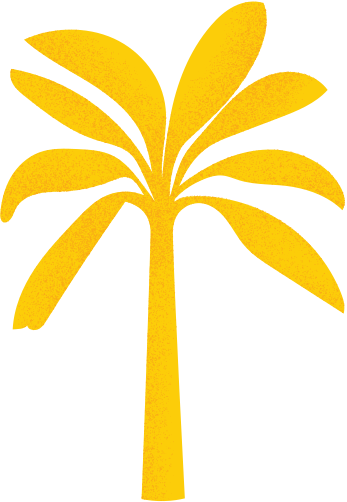 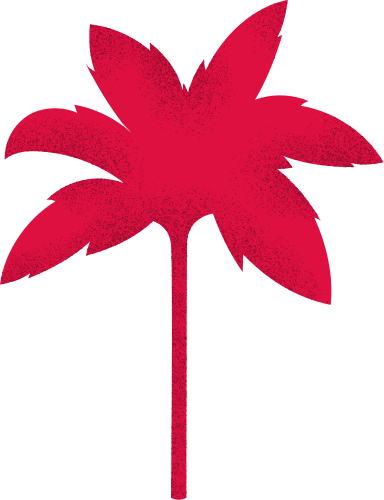 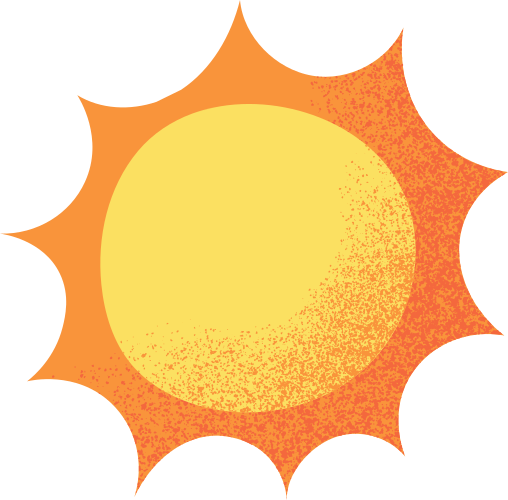 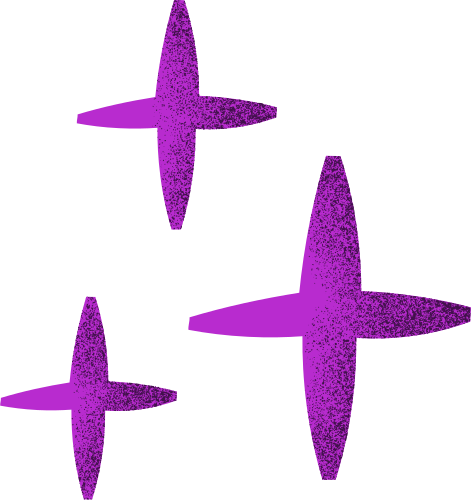 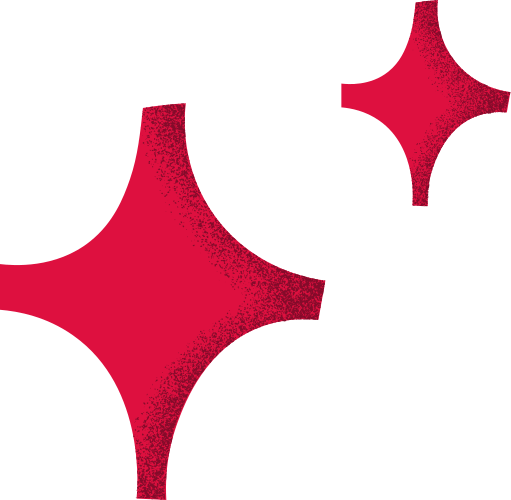 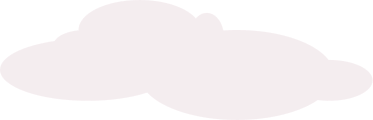 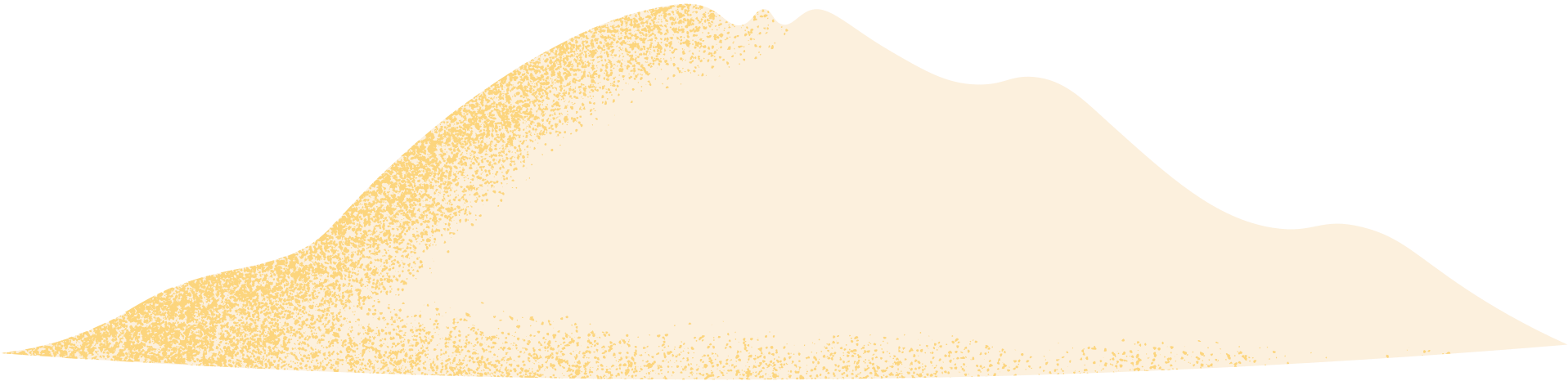 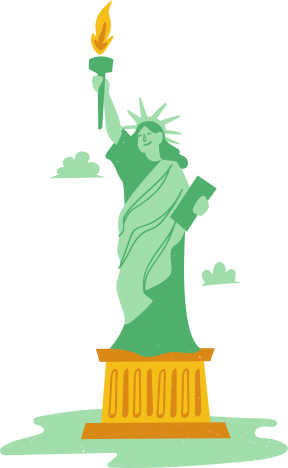 Resource 
Page
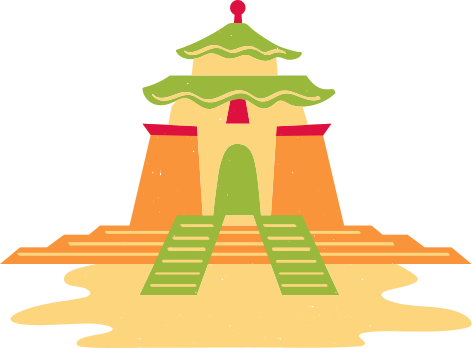 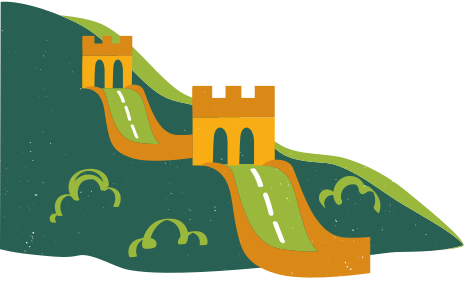 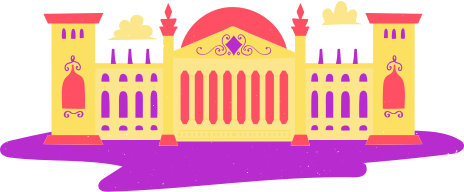 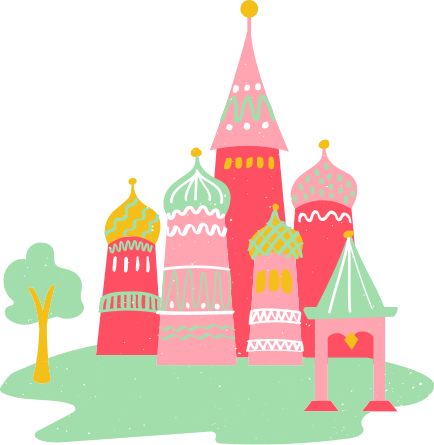 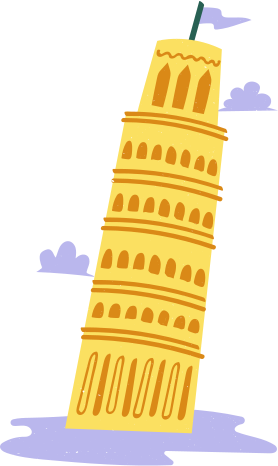 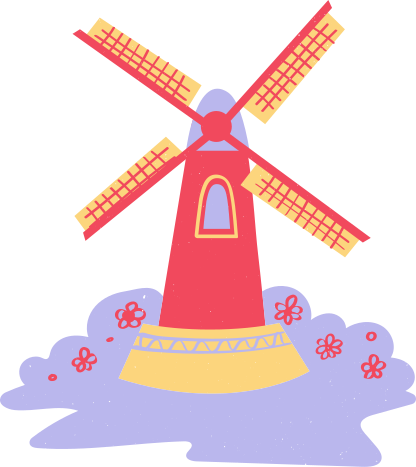 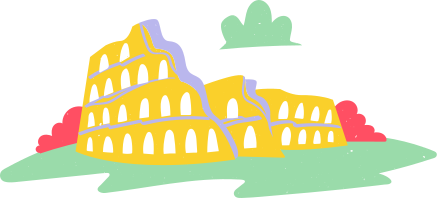 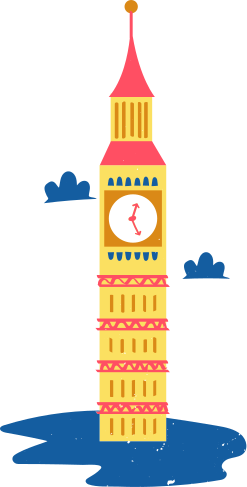 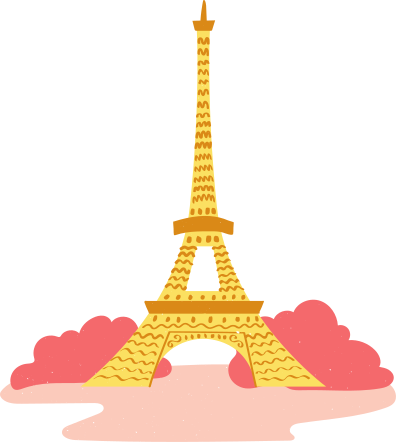 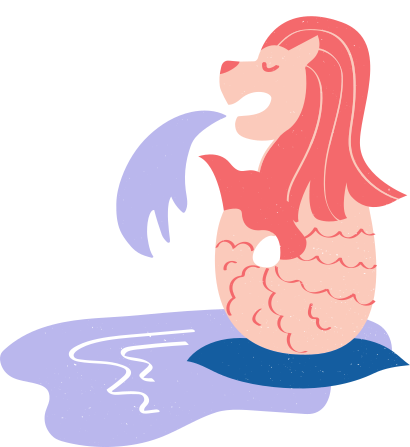 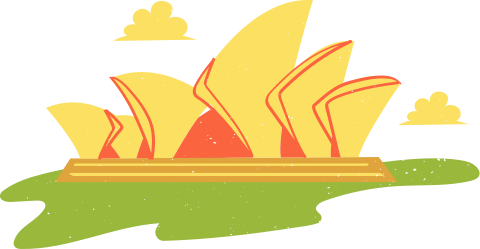 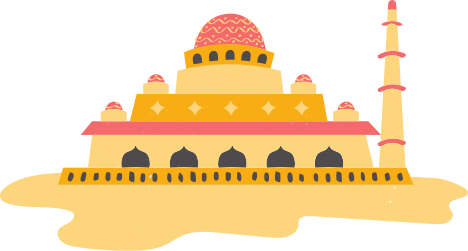 Use these design resources in your Canva Presentation.
Happy designing! 

Don't forget to delete this page before presenting.
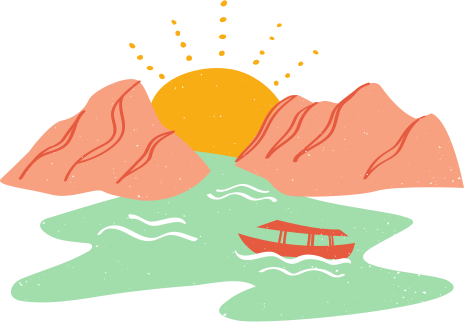